Mathematical Literacy
NQF 3
Use an appropriate calculator to perform calculations and solve problems in a workplace context
Module 2
Overview
2.1	Recognise and practise the use of functions 	and characters on an appropriate calculator
2.2	Adding and subtracting integers on a calculator
2.3	Use a calculator to perform calculations on 	fractions
2.4	Use a calculator to perform calculations on 	decimals
2.5	Use a calculator to perform calculations on 	percentages
Recognise and practise the use of functions and characters on an appropriate calculator
Unit 2.1
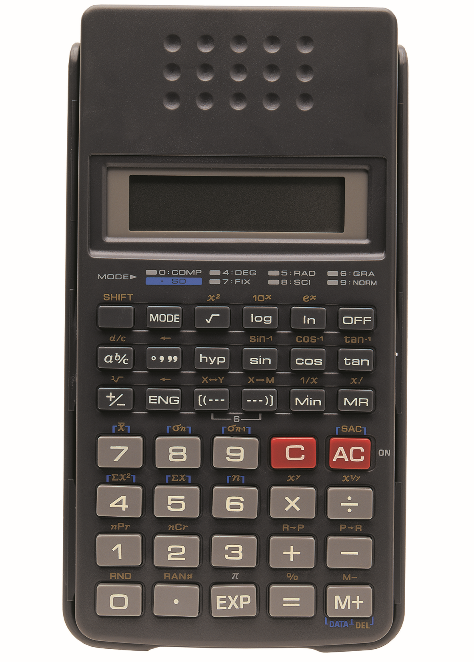 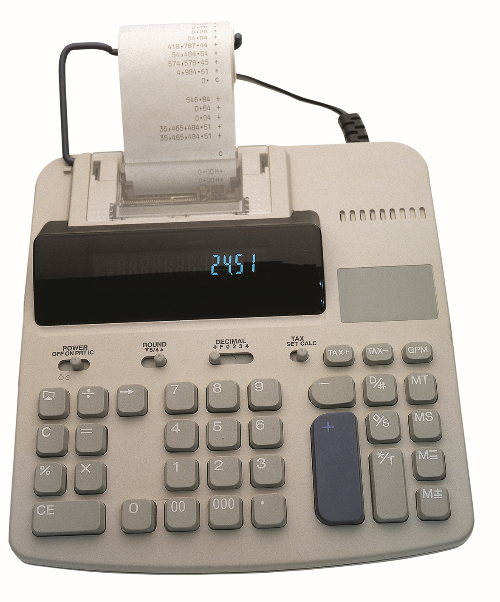 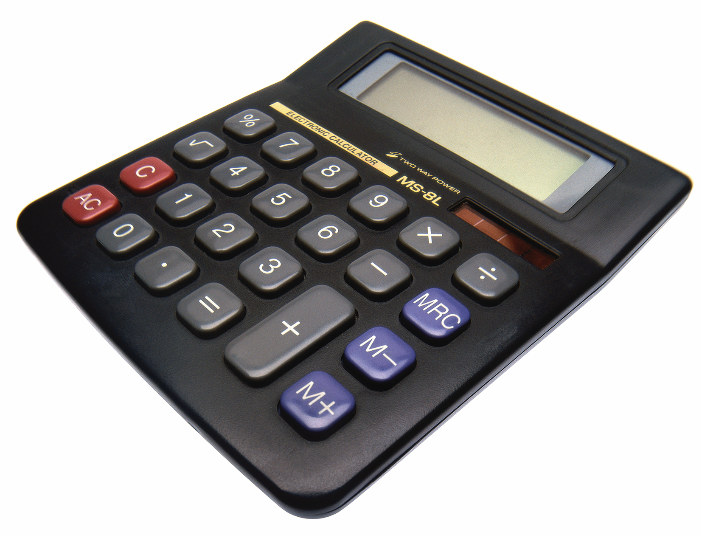 Recognise and practise the use of functions and characters on an appropriate calculator
Unit 2.1
Get to know how your calculator works. Identify and find:
the numbers (usually in the middle, with zero at the bottom).
basic maths symbols (usually on the right). 
the percentage key 
the square root key
the equals key
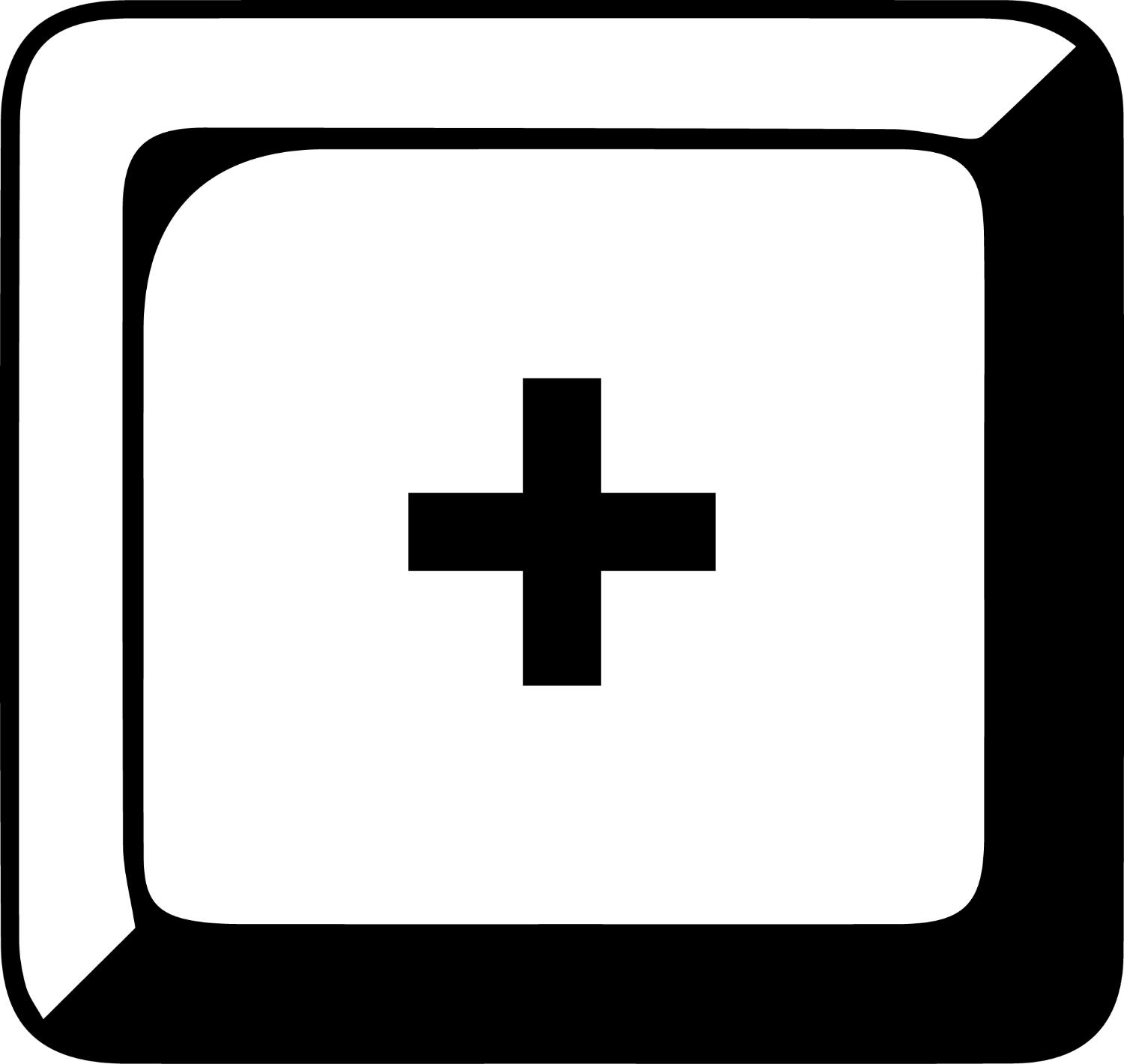 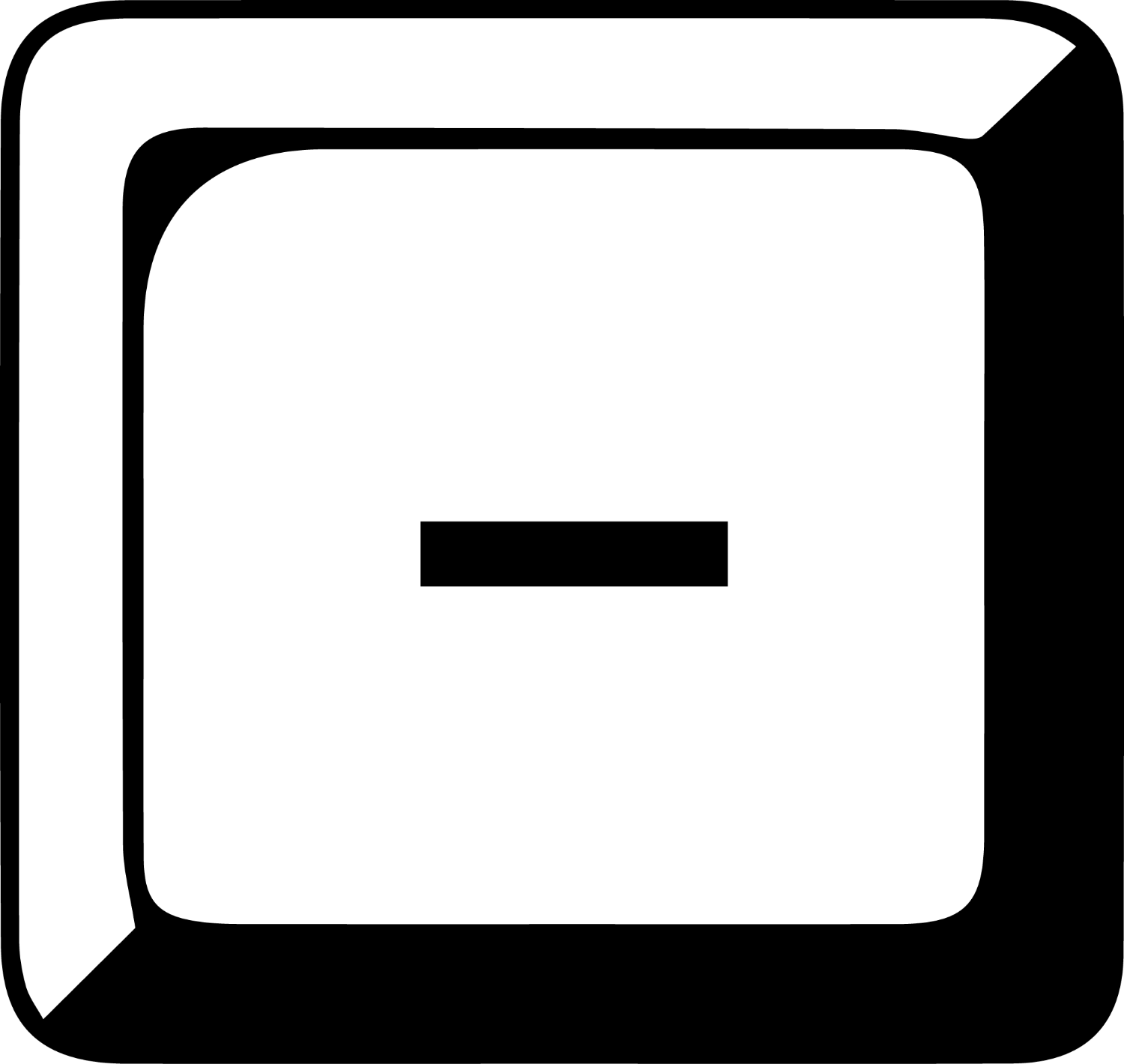 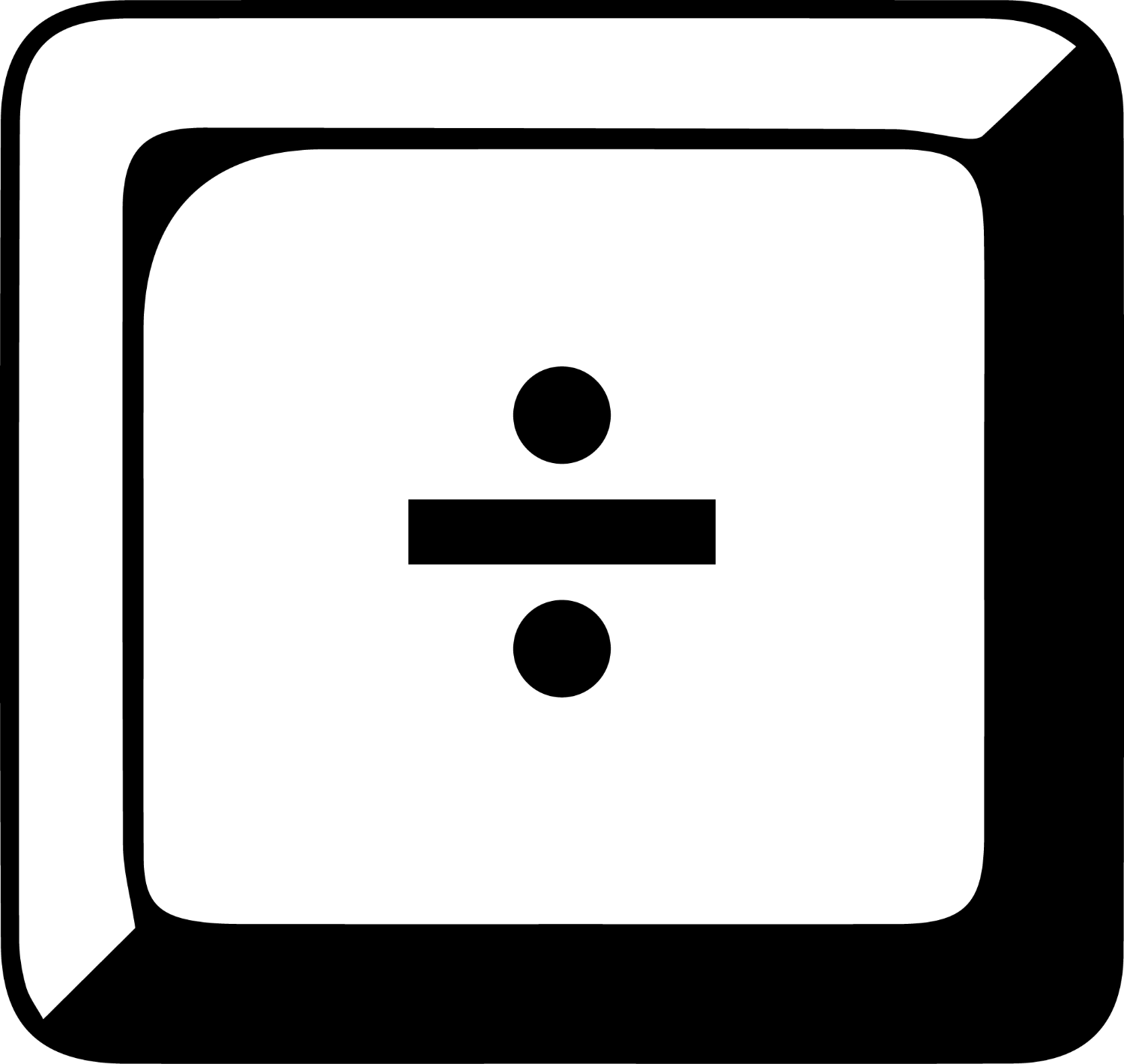 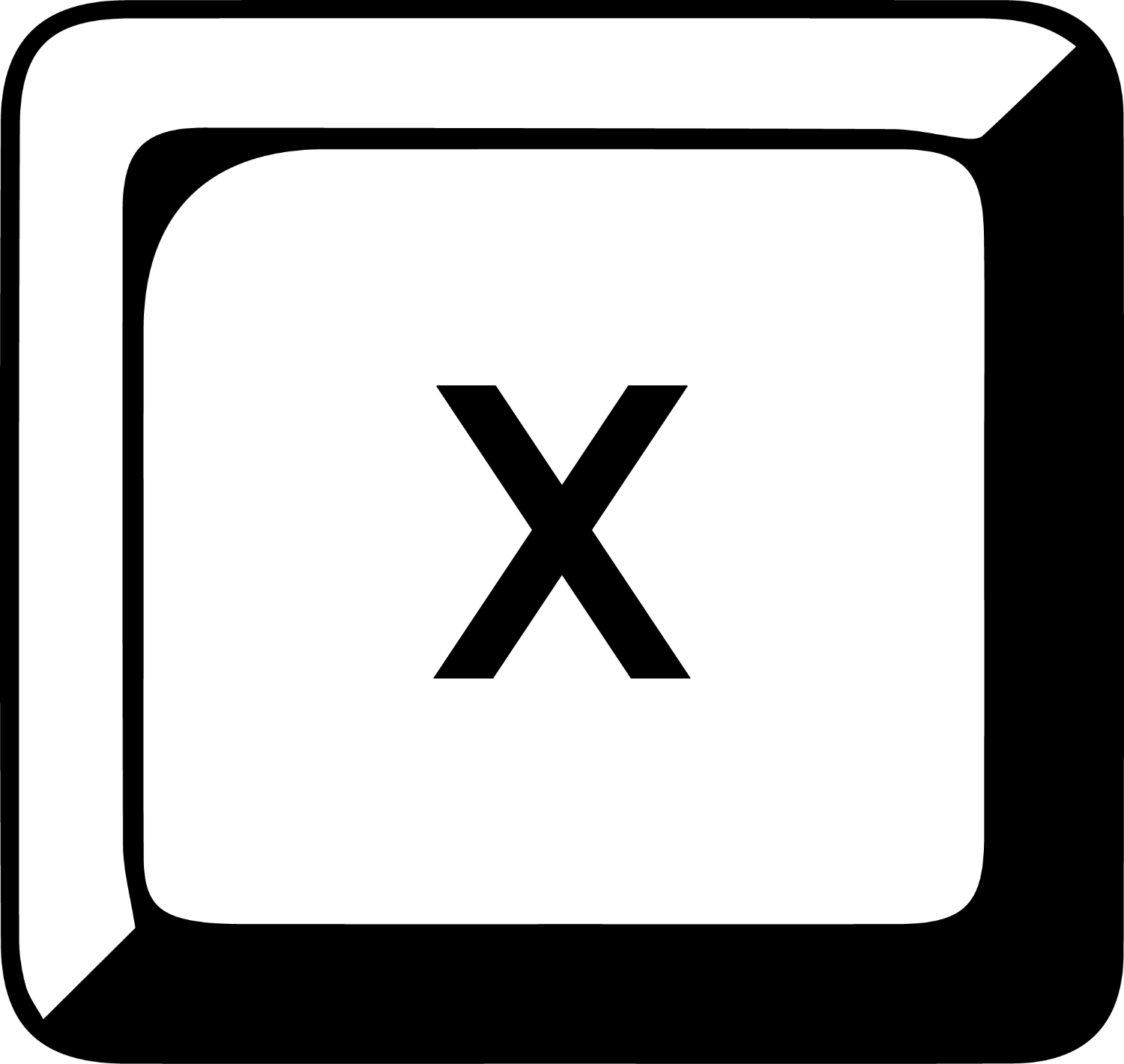 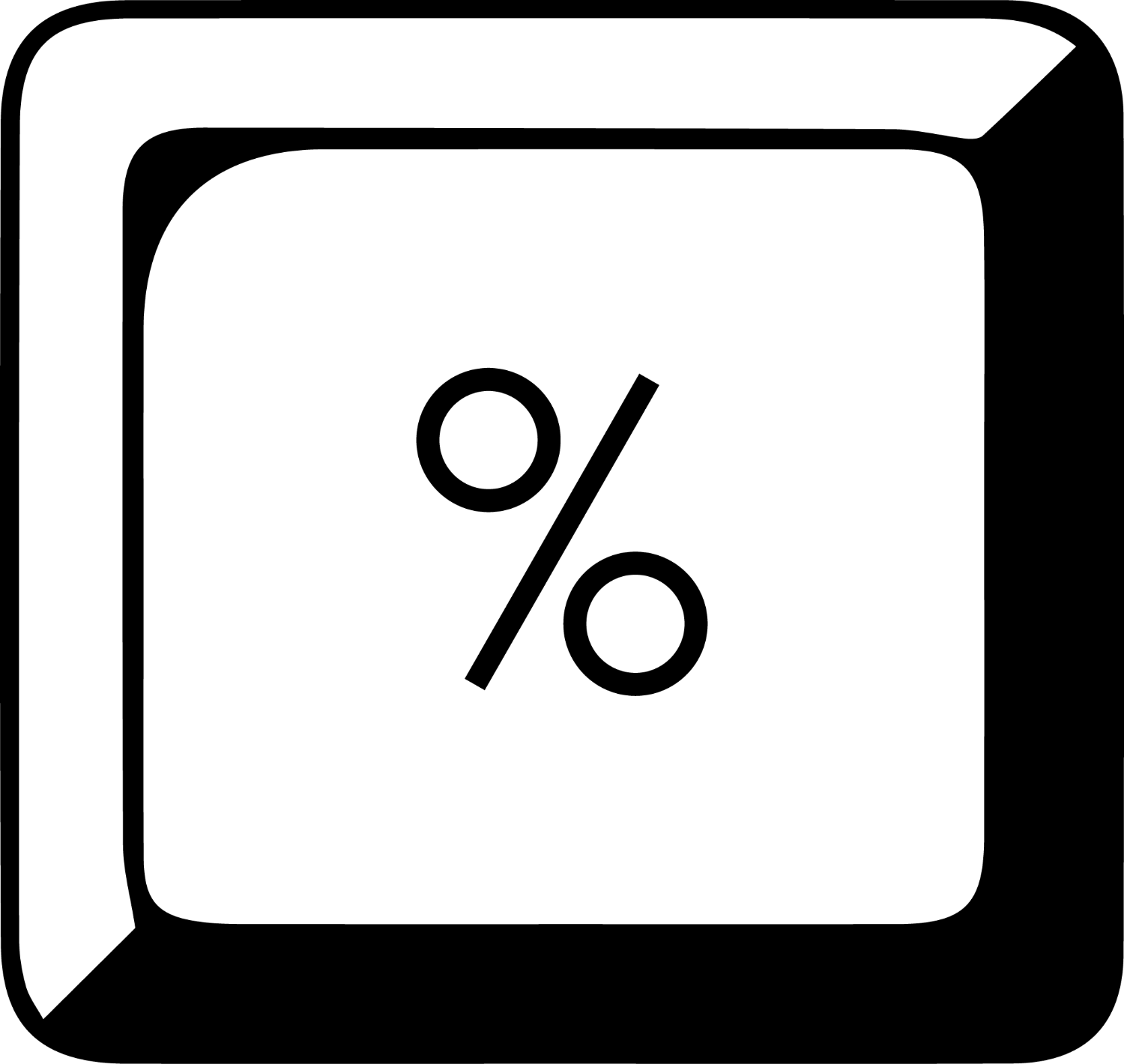 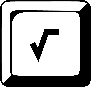 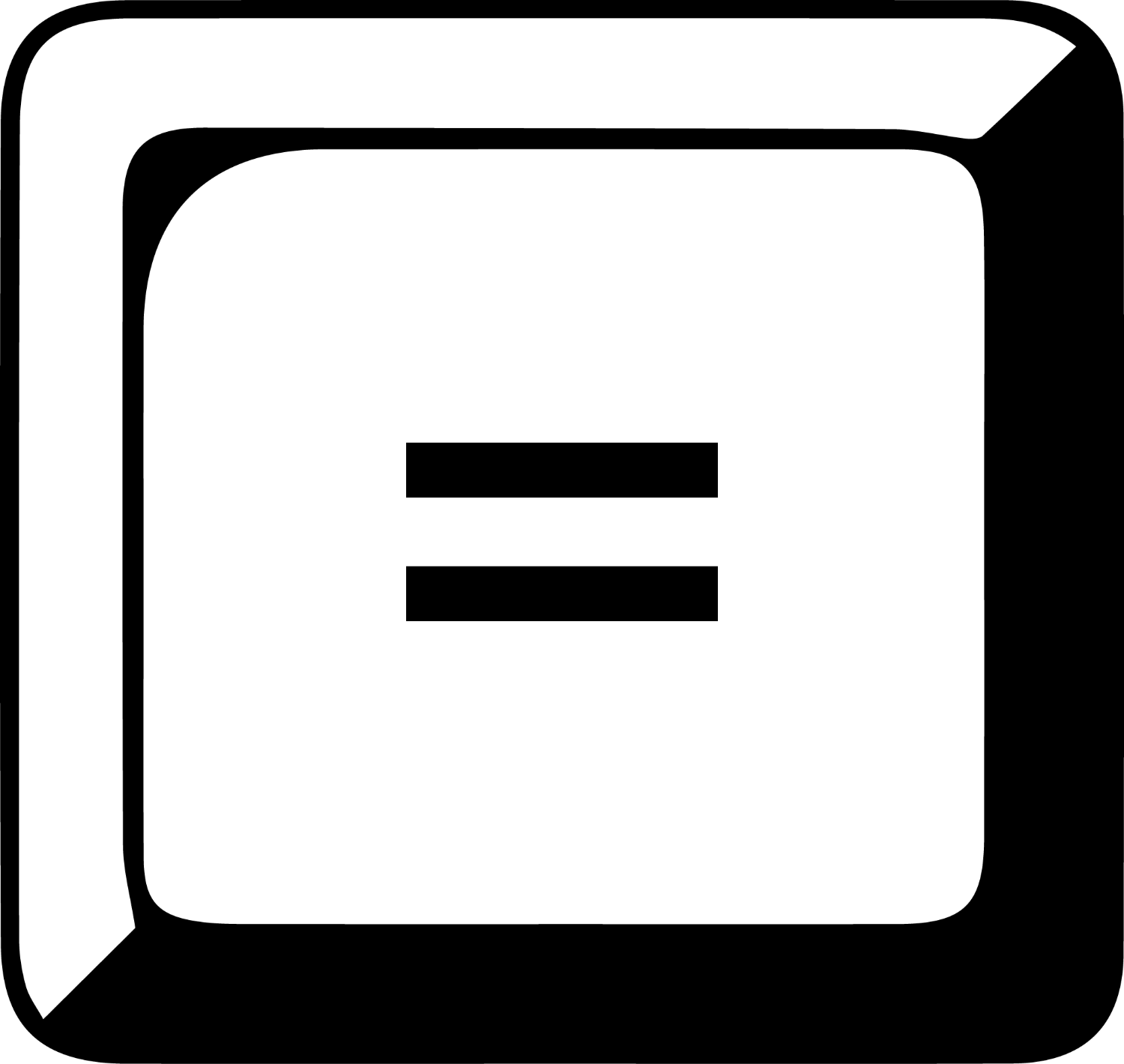 Recognise and practise the use of functions and characters on an appropriate calculator
Unit 2.1
Get to know how your calculator works. 
To add, subtract, multiply or divide, press a number key, an operation key and another number key. 
Press equals for the answer. 
Basic calculators do the operations in the same order that you press the keys. 
Scientific calculators follow the BODMAS order of operations.
Squares, square roots, cubes, cube roots
Unit 2.1
Squares 
The number that is being raised to the power is called the base. 
The number that the base is raised to is called the exponent.
3 squared is written 32 and means 3 × 3. 
On a calculator, press the number key, followed by           key.
 For example, 16          gives an answer of 256 (without pressing the equals key)
32
Exponent
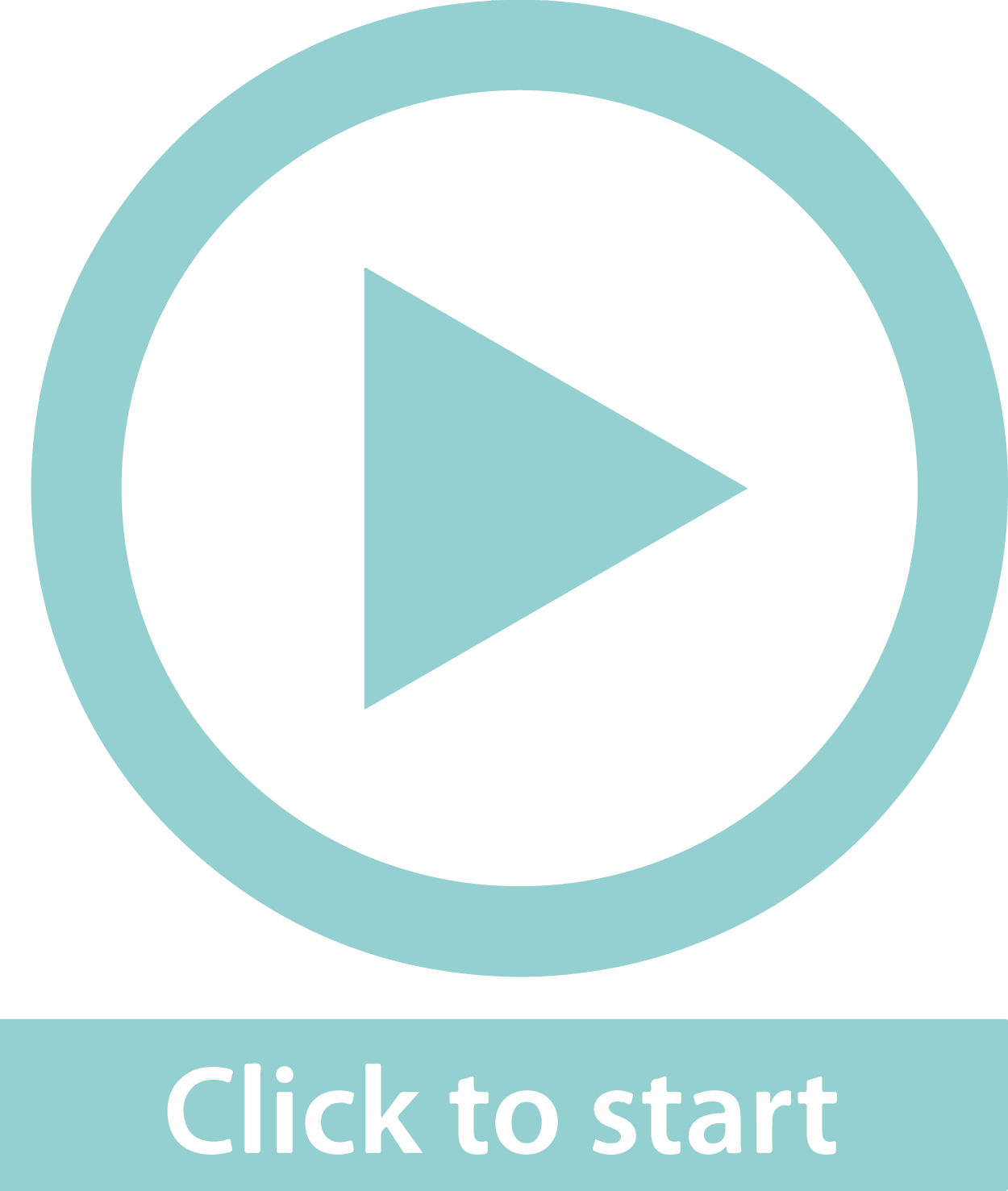 Base
Power
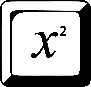 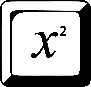 Squares, square roots, cubes, cube roots
Unit 2.1
Square roots 
The number that is squared is the square root. 
So the square root of (4)2 is 4.  
On a calculator, enter the number and then
32
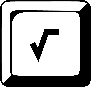 Raising numbers to higher powers
Unit 2.1
3 cubed is written 33 and means 3 × 3 × 3. 
On a calculator, 
you can multiply the number by itself twice   
or
square the number and multiply the answer by the number again
or
multiply the number by itself and press the equals key:
Press 5 × 5 =. 	   Your answer is 25. 	  You have worked out 52.
Press = again. 	   The screen shows 125. 	  You have worked out 53. 
Press = again.    The screen shows 625. 	  You have worked out 54. 
Press = again. 	   The screen shows 3 125. 	  You have worked out 55.
The memory keys
Module 2.1
Memory keys allow you to keep a number in the memory and then recall it. 

Use 	         to add a number to the memory.
Use            to subtract a number from a number already in the memory.
Press                 once to show the number stored,
Press MRC twice to clear the number from the memory. 
The letter M appears at the top of the display to show that the display number has been stored in the memory.
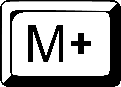 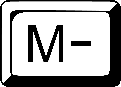 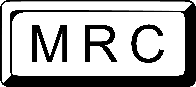 Example 2.2 page 25
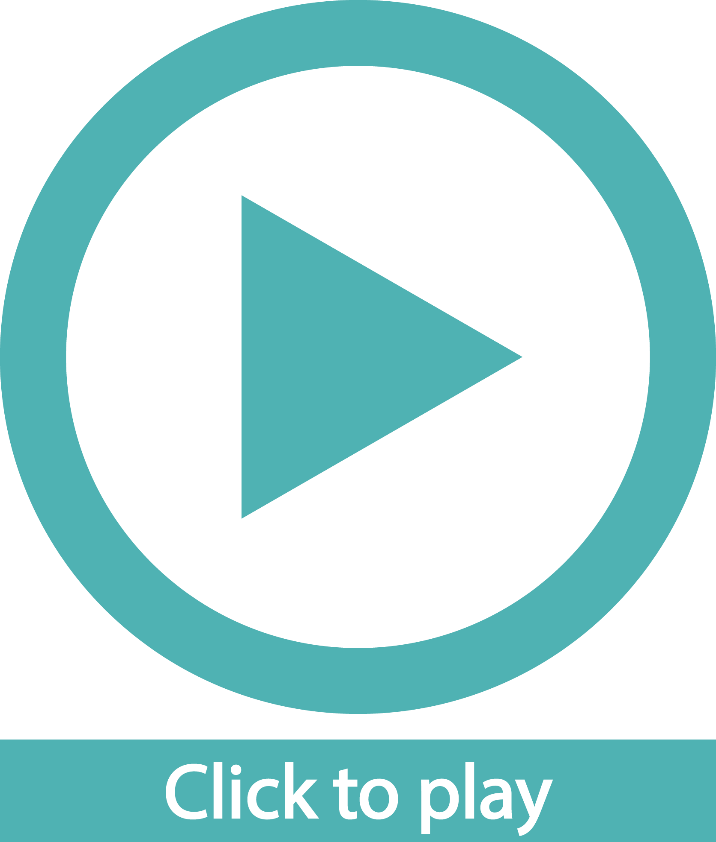 Clear and clear all keys
Module 2.1
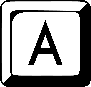 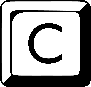 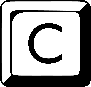 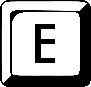 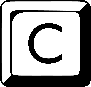 Some basic calculators have a         and a                 key. 
The         key (or                key) clears everything on the display.  
The               key stands for 'clear entry' and it clears the last thing that was entered. 

Decimal points and separators
Type in a decimal number e.g. 10 000,99. The calculator display often shows a decimal point, not a decimal comma. 
Some calculators show markings (separators)                                    between groups of three digits to make the                                                      display number easier to read.
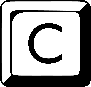 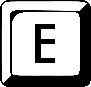 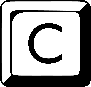 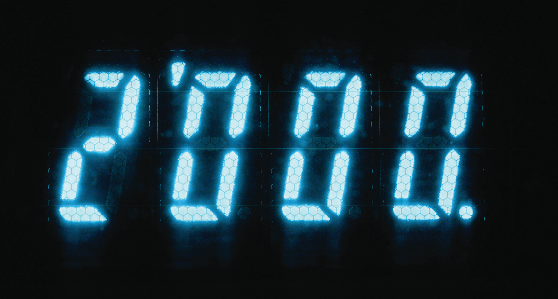 Exercise 2.1
Unit 2.1
Complete Exercise 2.1 on page 19 of your Student’s Book
Adding and subtracting integers on a calculator
Module 2.2
Examples of negative numbers:
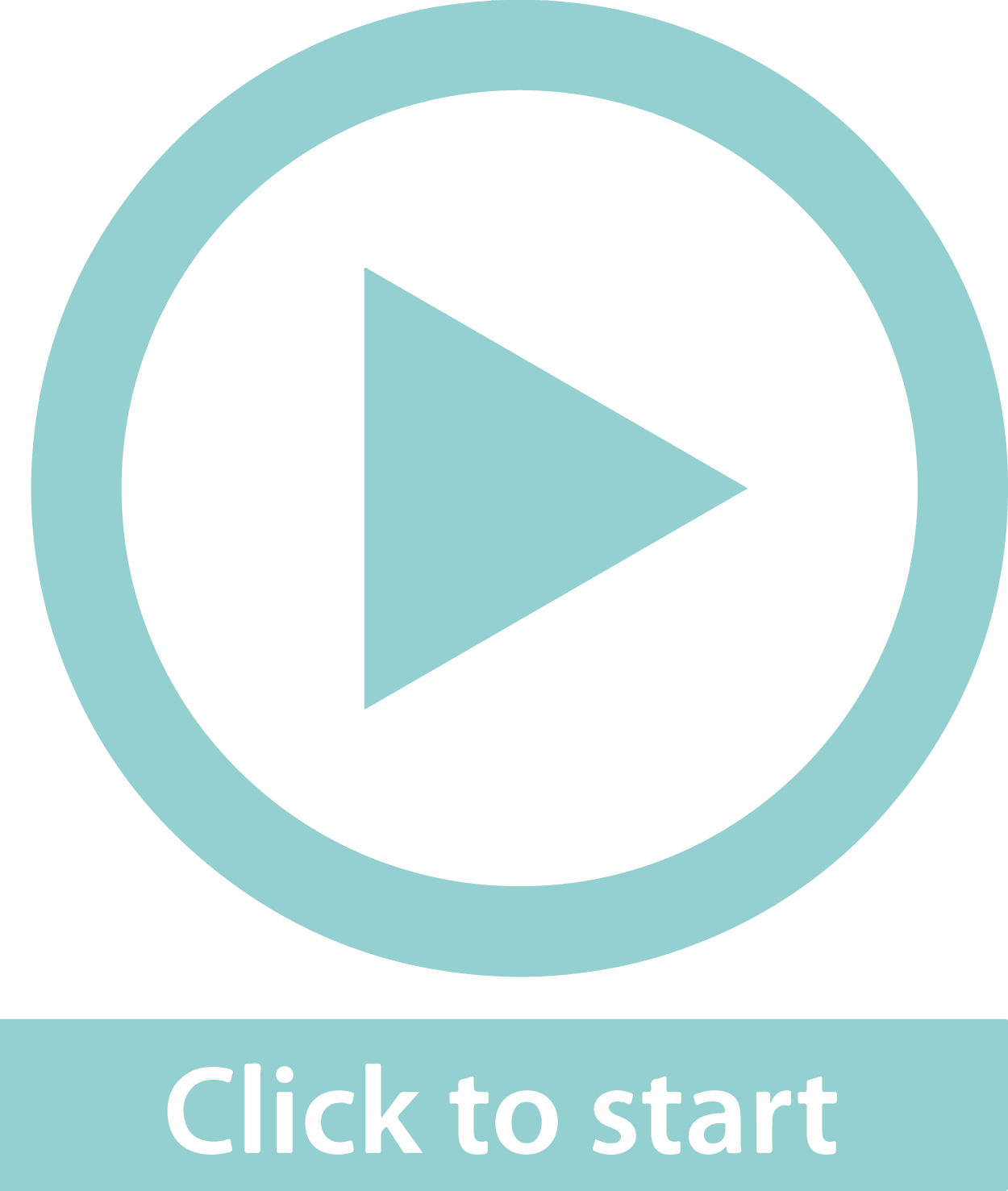 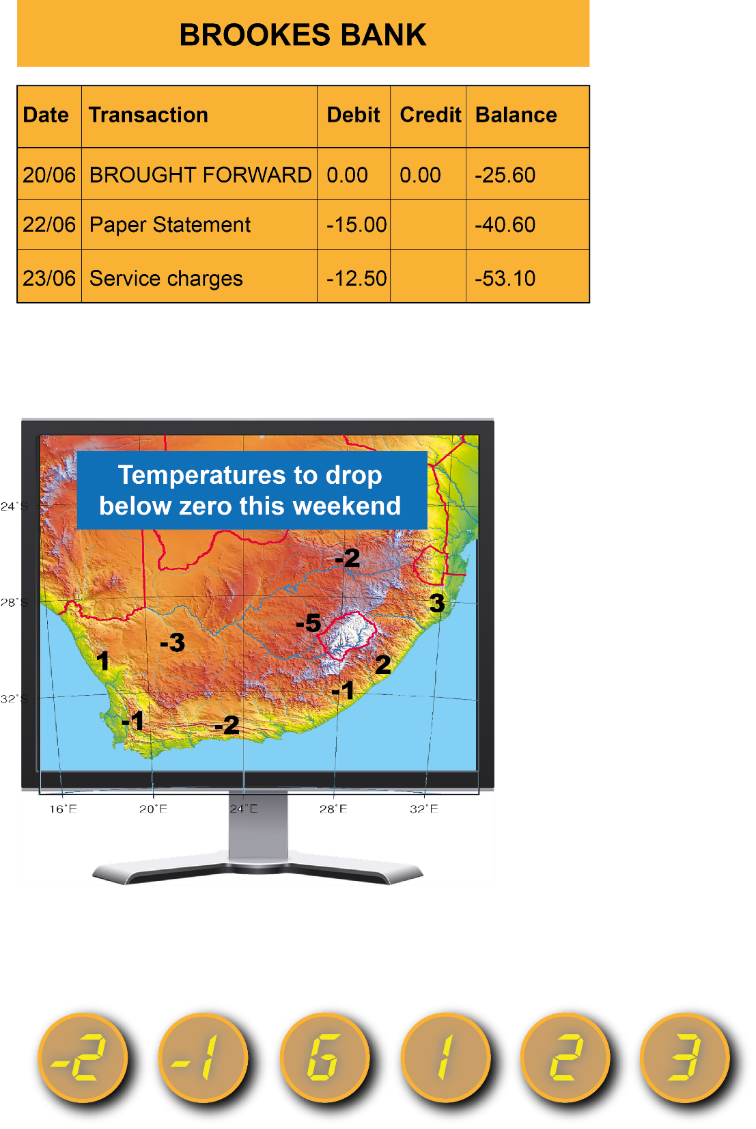 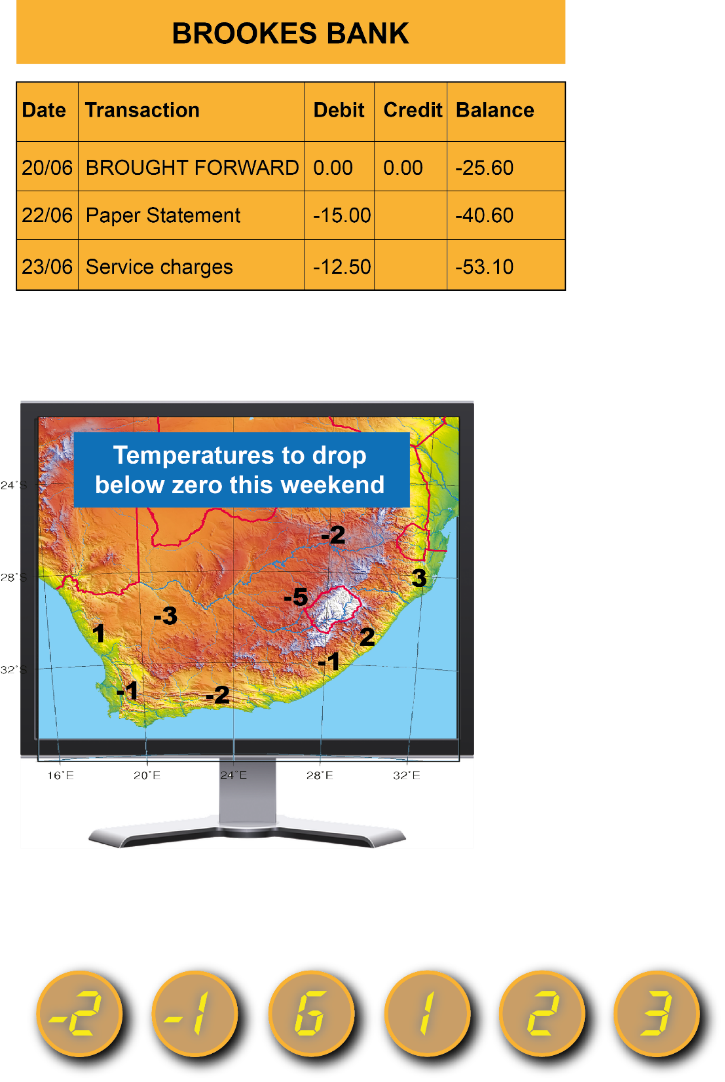 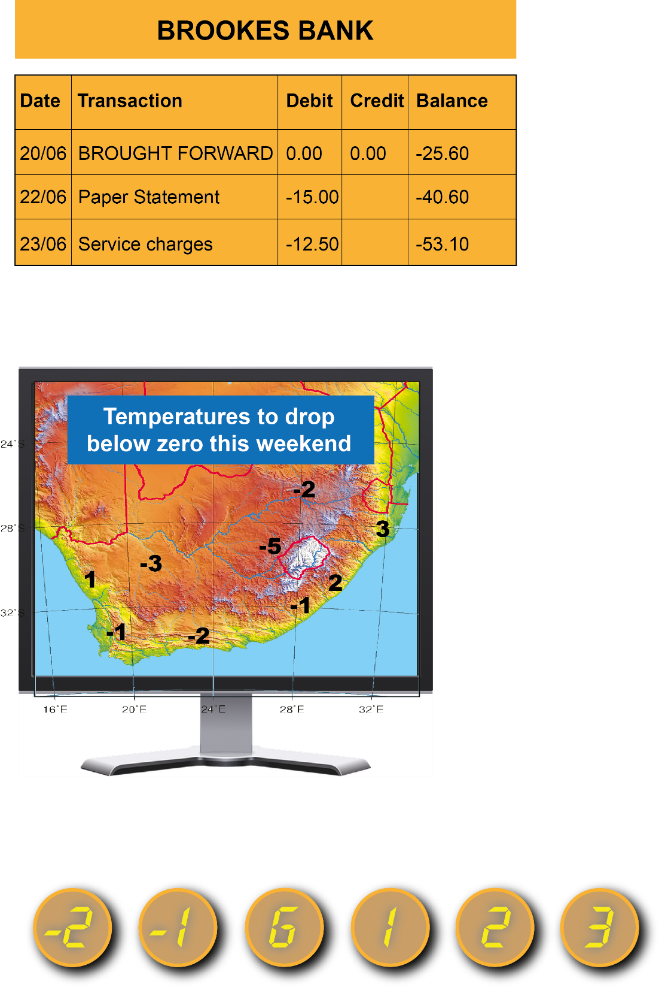 Temperatures below freezing point
Changes in position up and down
Financial calculations
Adding and subtracting integers on a calculator
Module 2.2
Adding a negative is the same as subtracting.
28 + (-16) = 28 - 16 = 12

Subtracting a negative is the same as adding.
54 - (-20) = 54 + 20 = 74
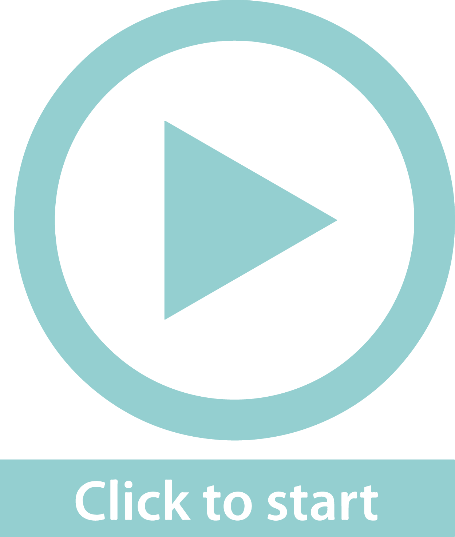 Formula
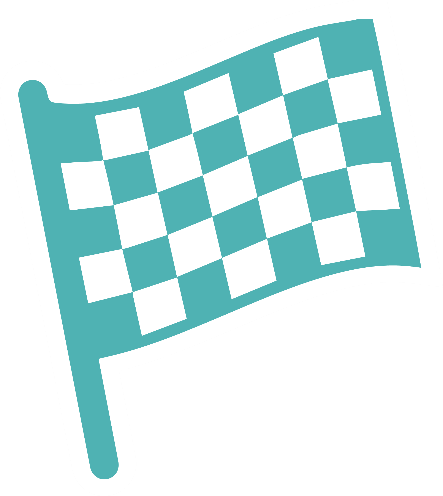 Changing the sign of numbers:
Some calculators have a         key. 
On others, you need to use the         key before or after the number.
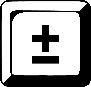 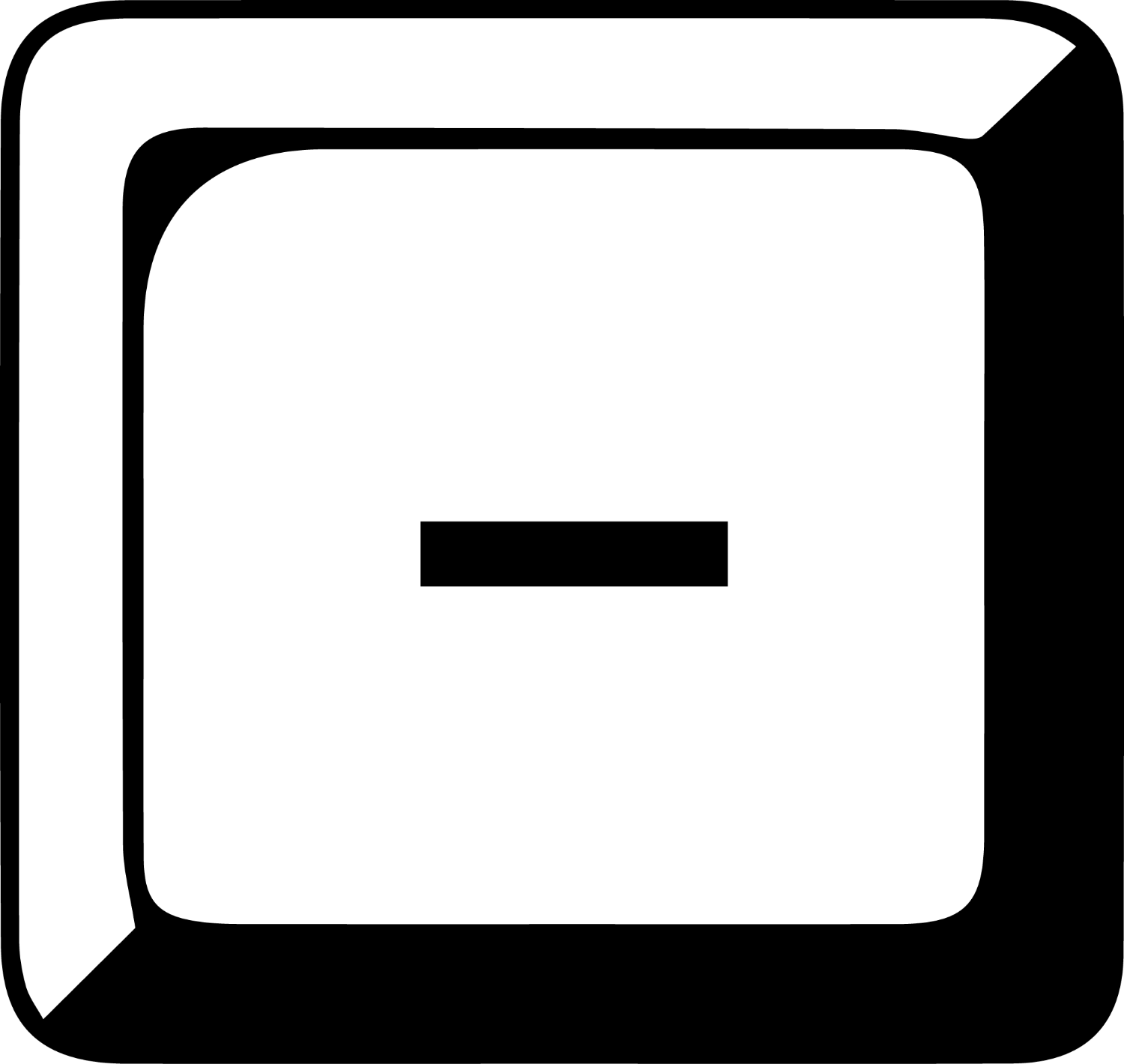 Example 2.3 page 21
Unit 2.2
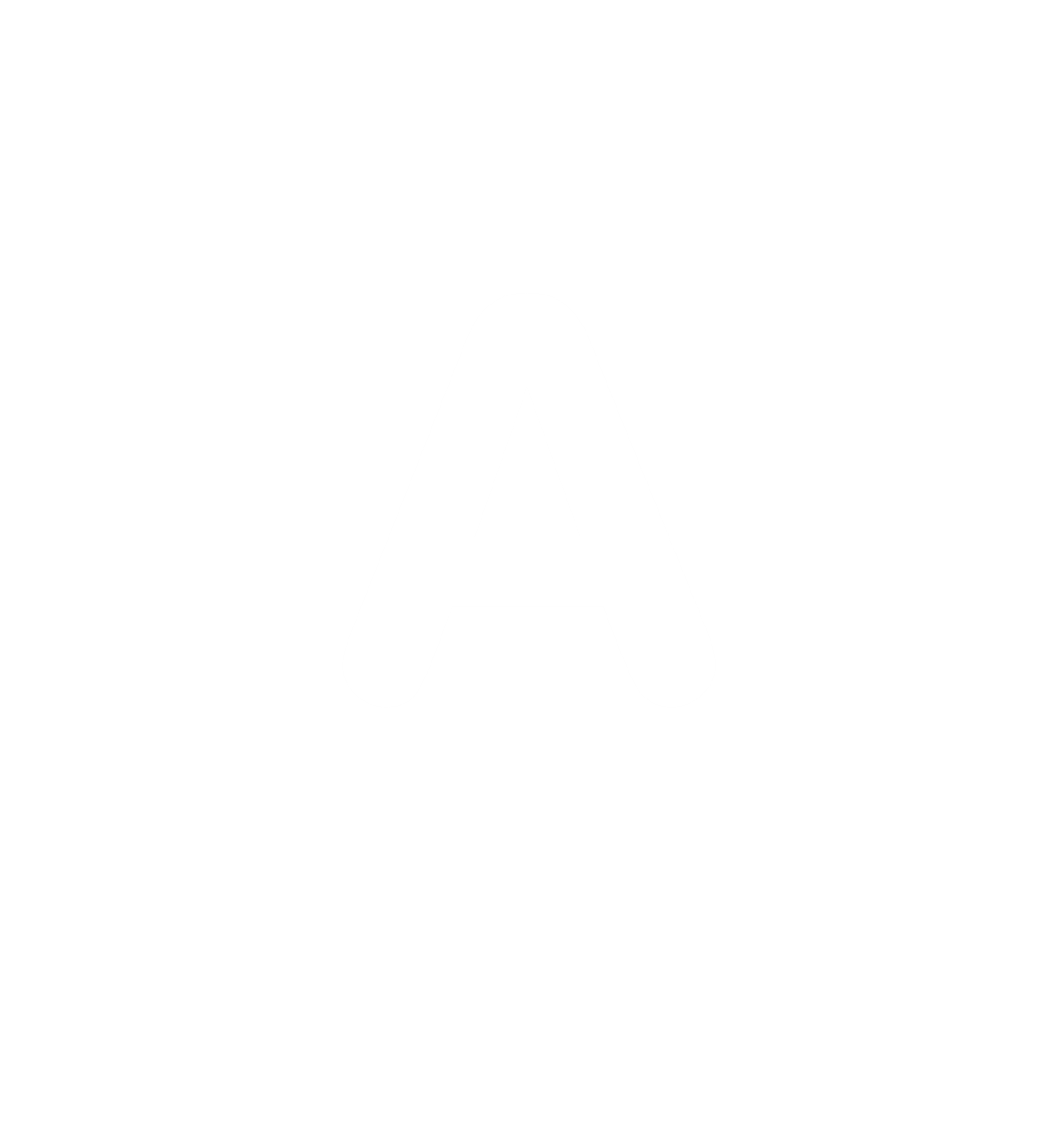 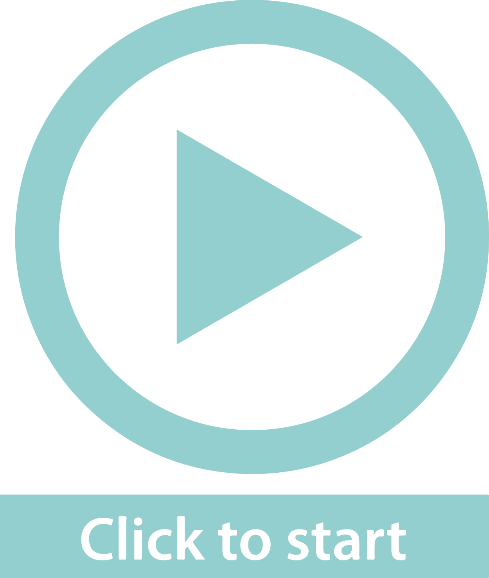 Caleb enters the lift of a tall building at the ground floor (level 0). He goes up 5 floors, down 6 floors, down another 3 floors and up 17 floors. 
He then leaves the lift. Which floor is he on?  
A warehouse has stock of 267 chairs and receives an order for 500 chairs. 
How many chairs are left in stock?
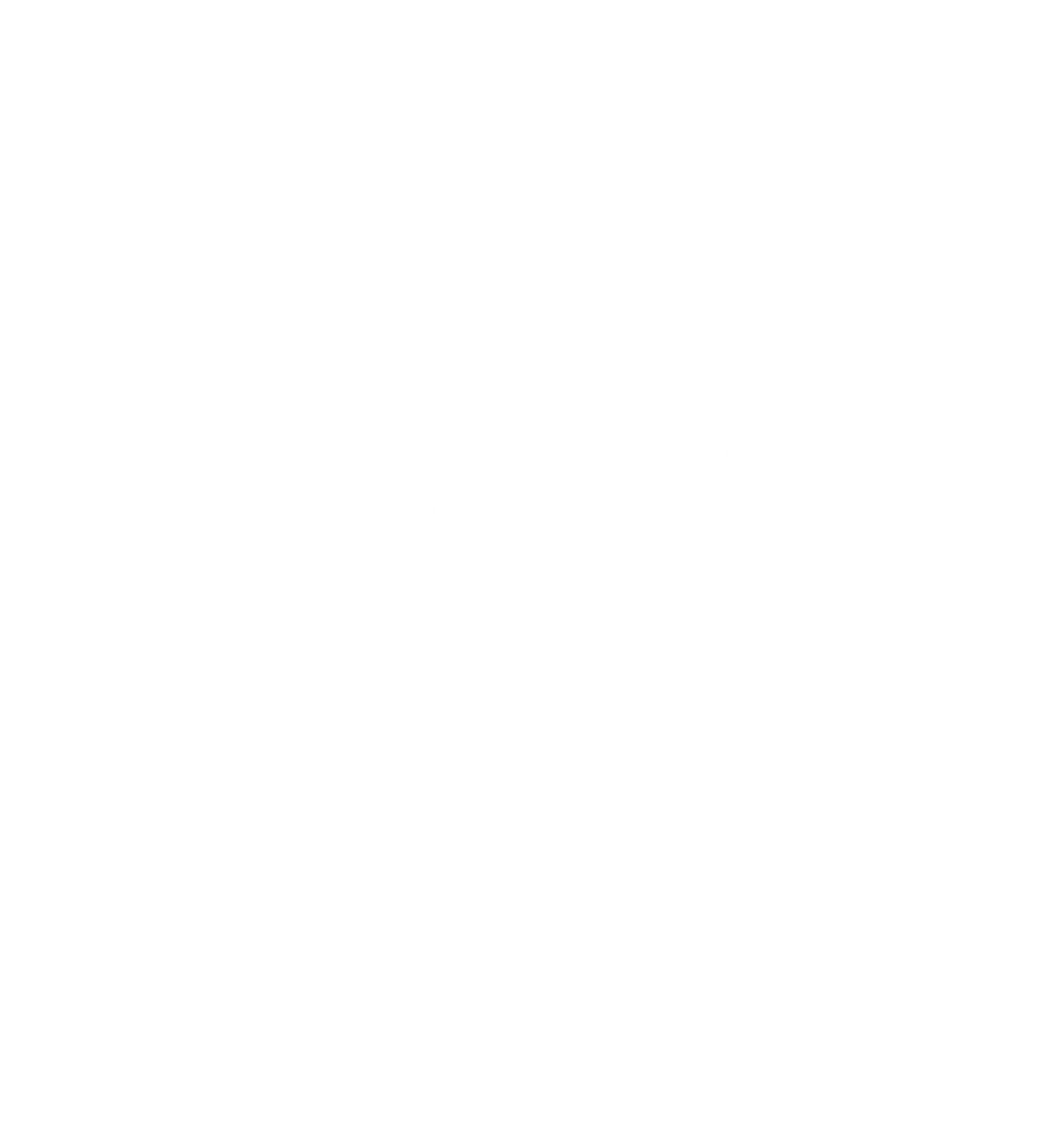 Use the calculation 0 + 5 - 6 - 3 + 17 = 13. 
He is on the 13th floor.  
267 - 500 = -223 chairs. 
The warehouse needs to find 223 chairs from somewhere else.
Exercise 2.2
Unit 2.2
Complete Exercise 2.2 on page 22 of your Student’s Book
Use a calculator to perform calculations on fractions
Unit 2.3
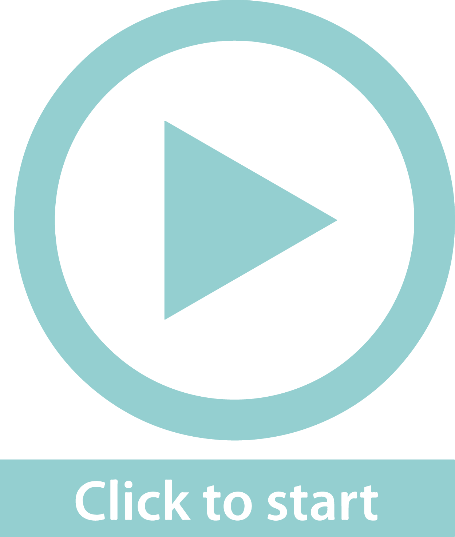 Types of fractions
A fraction represents part of a whole that has been divided into equal pieces. 
If you cut a board into 10 equal pieces and use 7, then you use  	 seven tenths of the board. 			
The denominator of 10 shows the whole board is divided into 10 equal  parts
Use a calculator to perform calculations on fractions
Unit 2.3
To change a mixed number to an improper fraction:
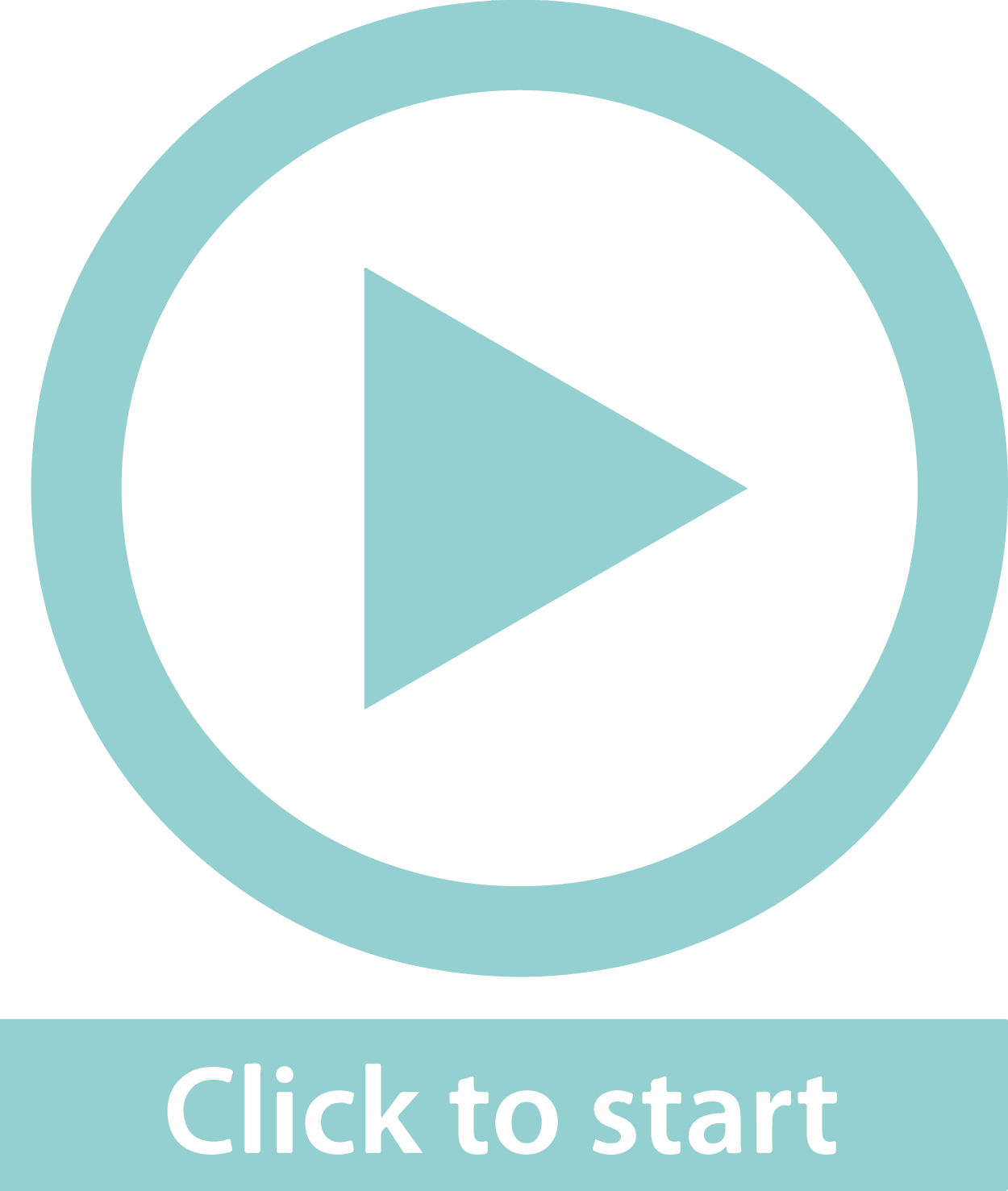 1
Multiply the whole number by the denominator of the fraction.
Use a calculator to perform calculations on fractions
Unit 2.3
To change a mixed number to an improper fraction:
2
Add this answer to the original numerator.
Use a calculator to perform calculations on fractions
Unit 2.3
To change a mixed number to an improper fraction:
Write the new numerator over the fraction line and the original denominator.
3
Use a calculator to perform calculations on fractions
Unit 2.3
To change a mixed number to an improper fraction:
Multiply the whole number by the denominator of the fraction.
1
2
Add this answer to the original numerator.
Write the new numerator over the fraction line and the original denominator.
3
Use a calculator to perform calculations on fractions
Unit 2.3
To change an improper fraction to a mixed number:
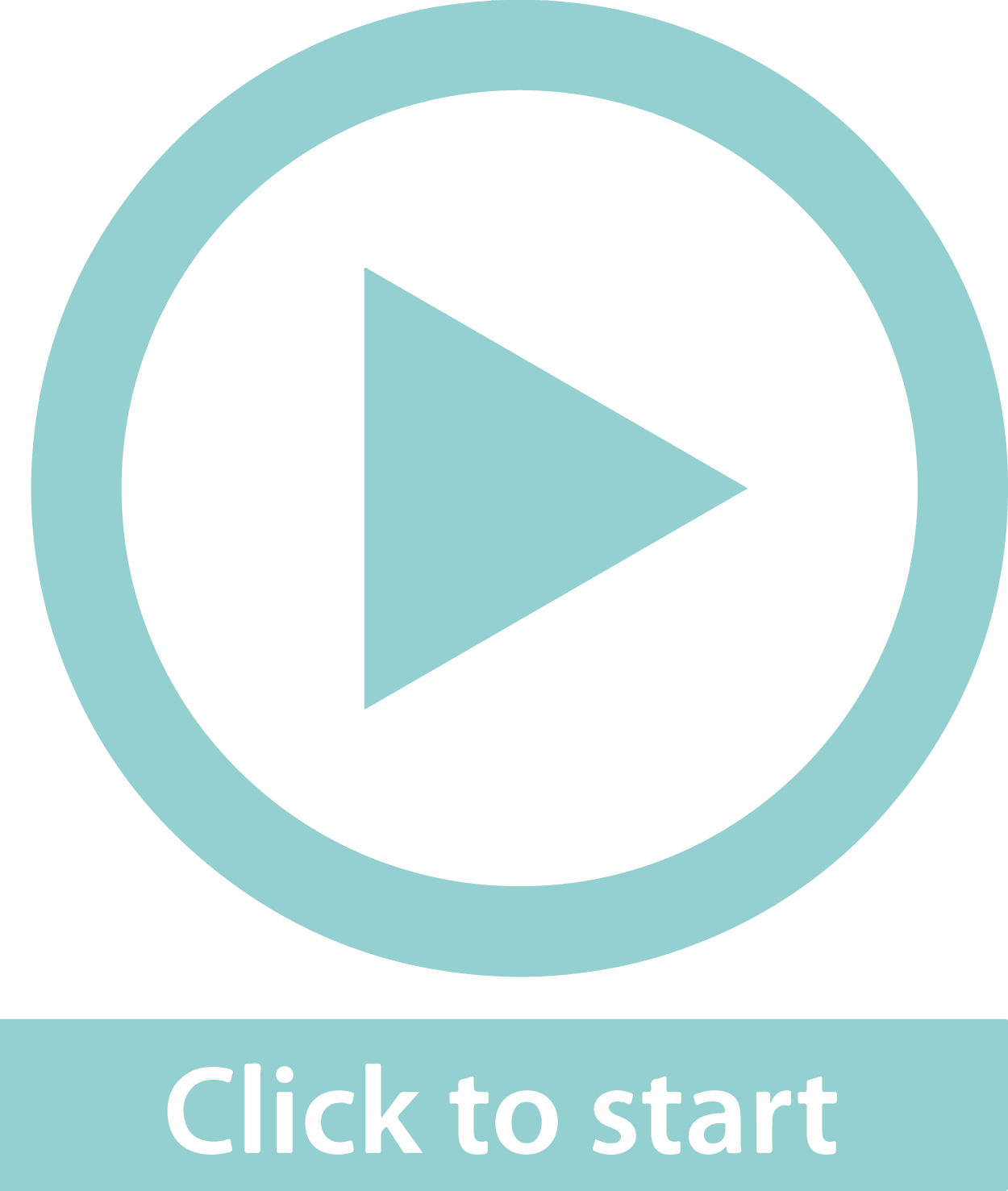 with a remainder of 2
1
Divide the numerator by the denominator.
Use a calculator to perform calculations on fractions
Unit 2.3
To change an improper fraction to a mixed number:
So there are 4 whole numbers with 2 thirds left over.
Write the whole number and the remainder, if any, as a left over fraction.
2
Use a calculator to perform calculations on fractions
Unit 2.3
To change an improper fraction to a mixed number:
1
Divide the numerator by the denominator.
Use the whole number answer as the whole and the remainder, if any, is the left over fraction.
2
Equivalent fractions
Unit 2.3
Equivalent fractions
Equivalent fractions are fractions with the same value, but different numbers in the numerator and denominator.
”
Formula
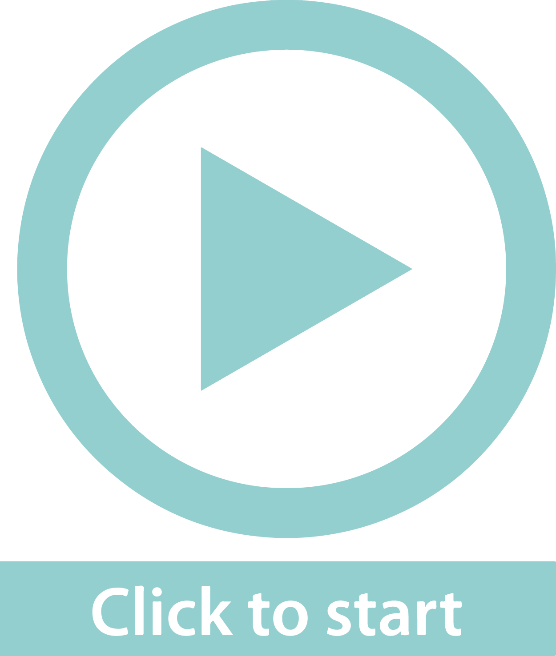 To make an equivalent fraction, multiply the numerator and denominator by the same number.
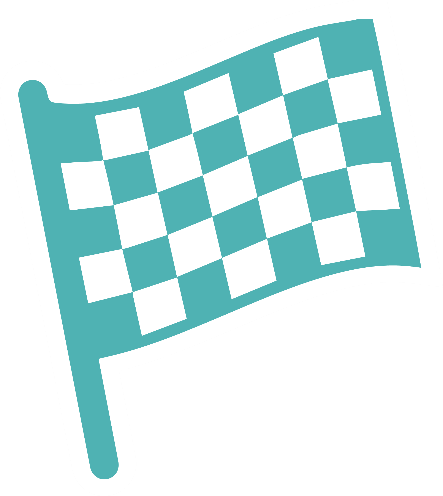 Equivalent fractions
Unit 2.3
Equivalent fractions
Equivalent fractions are fractions with the same value, but different numbers in the numerator and denominator.
”
Formula
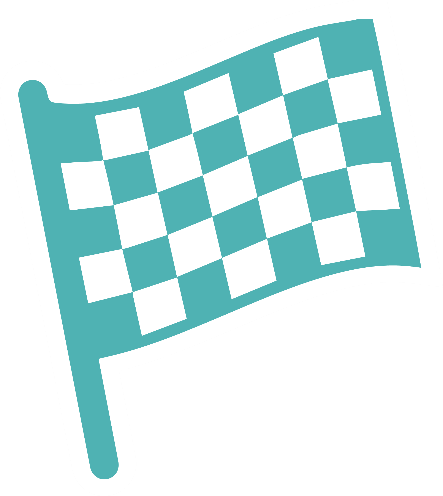 Multiplying by     is the same as multiplying by 1, so the value of the fraction has not changed. 

So     and       are equivalent fractions.
Example 2.18 page 42
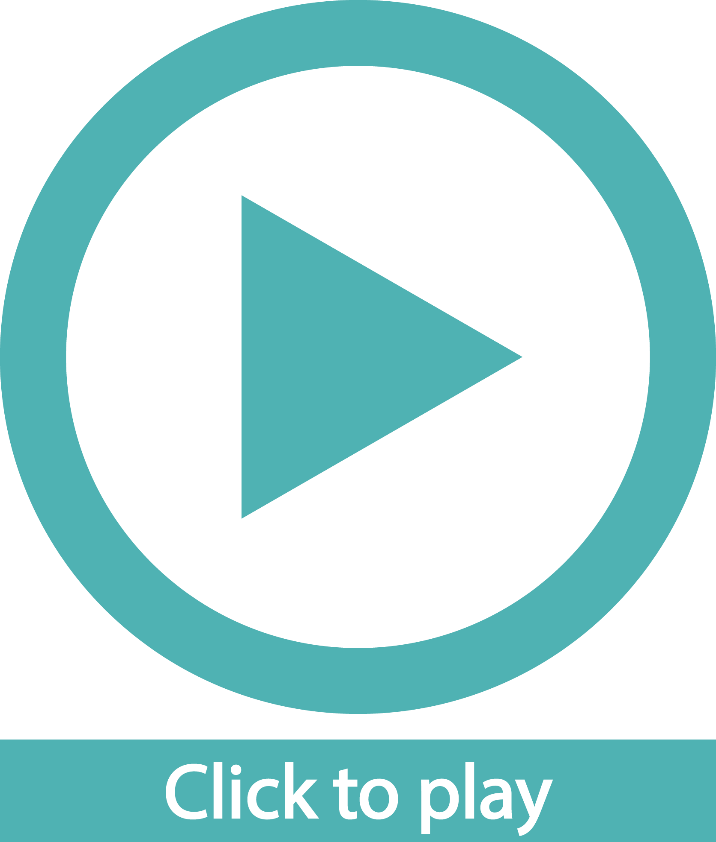 Adding and subtracting fractions
Unit 2.3
Method 1
To add and subtract fractions, you must find a common denominator first.

      lowest common denominator (LCD) is 6
Adding and subtracting fractions
Unit 2.3
Method 2 (with a calculator)
Treat each fraction like a separate division calculation.

(1 ÷ 2) =         , (2 ÷ 3) =          (1 ÷ 6) =         ,        .        

Put the answers of the calculations into the calculator's memory.

Add to or subtract from the memory and press MRC to find the answer. You should get 1,333...
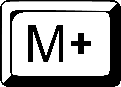 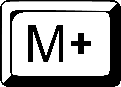 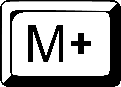 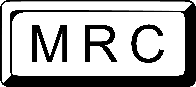 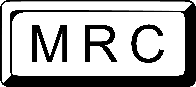 Example 2.6 page 25
Unit 2.3
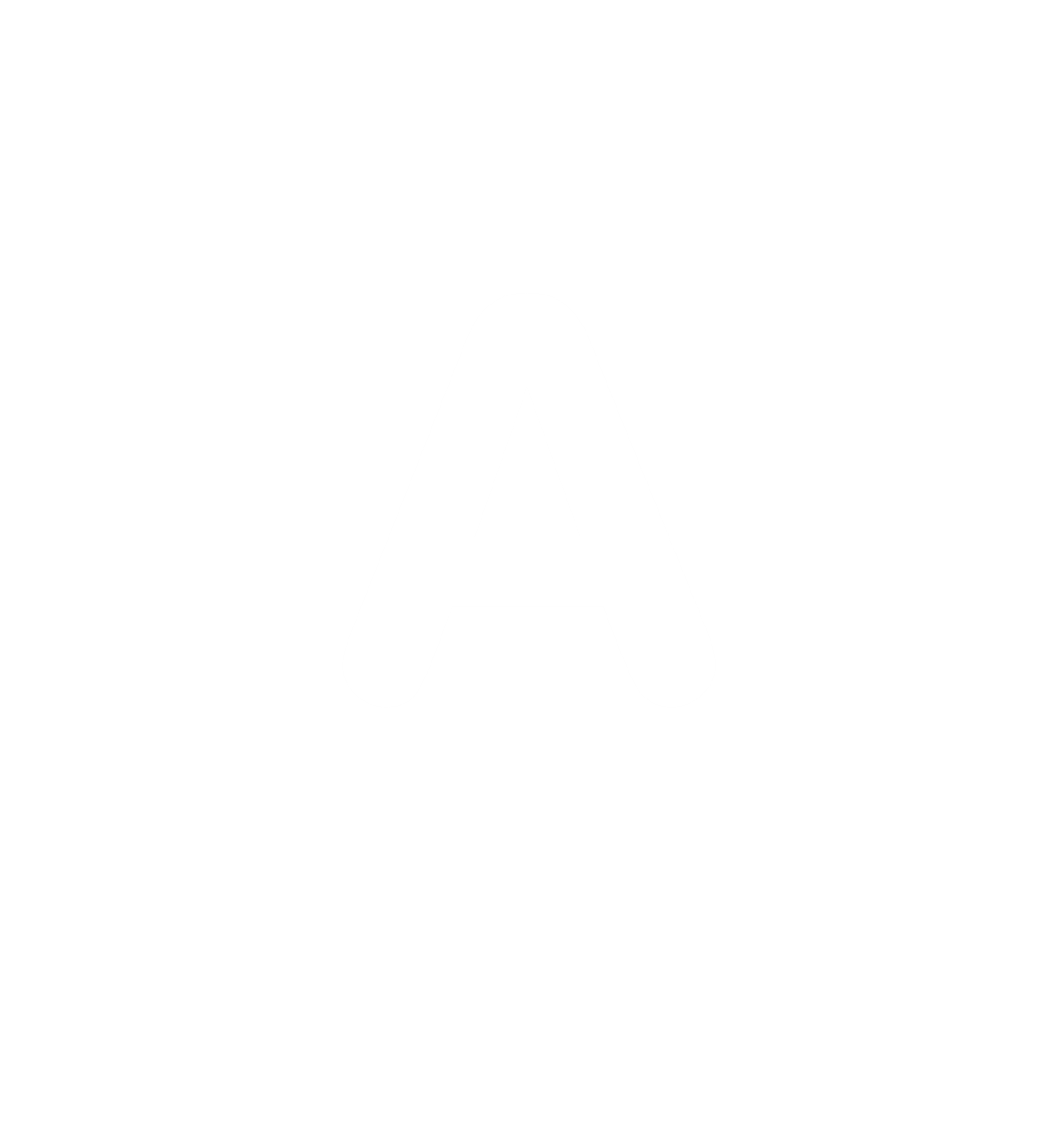 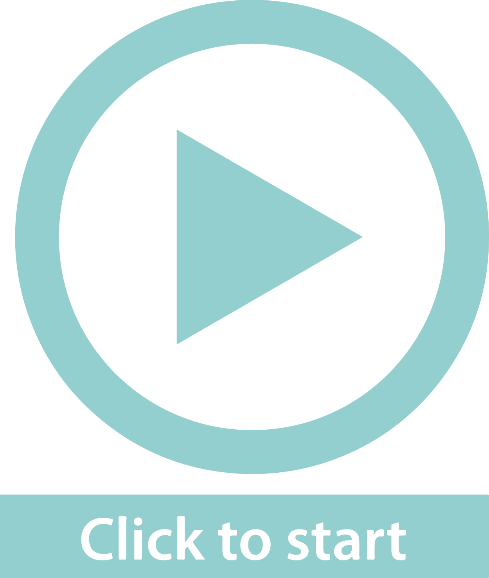 Calculate
Divide first fraction and store the answer in the memory.
Divide second fraction and add answer to memory.
Divide third fraction and subtract answer from memory. 
Recall answer from memory.
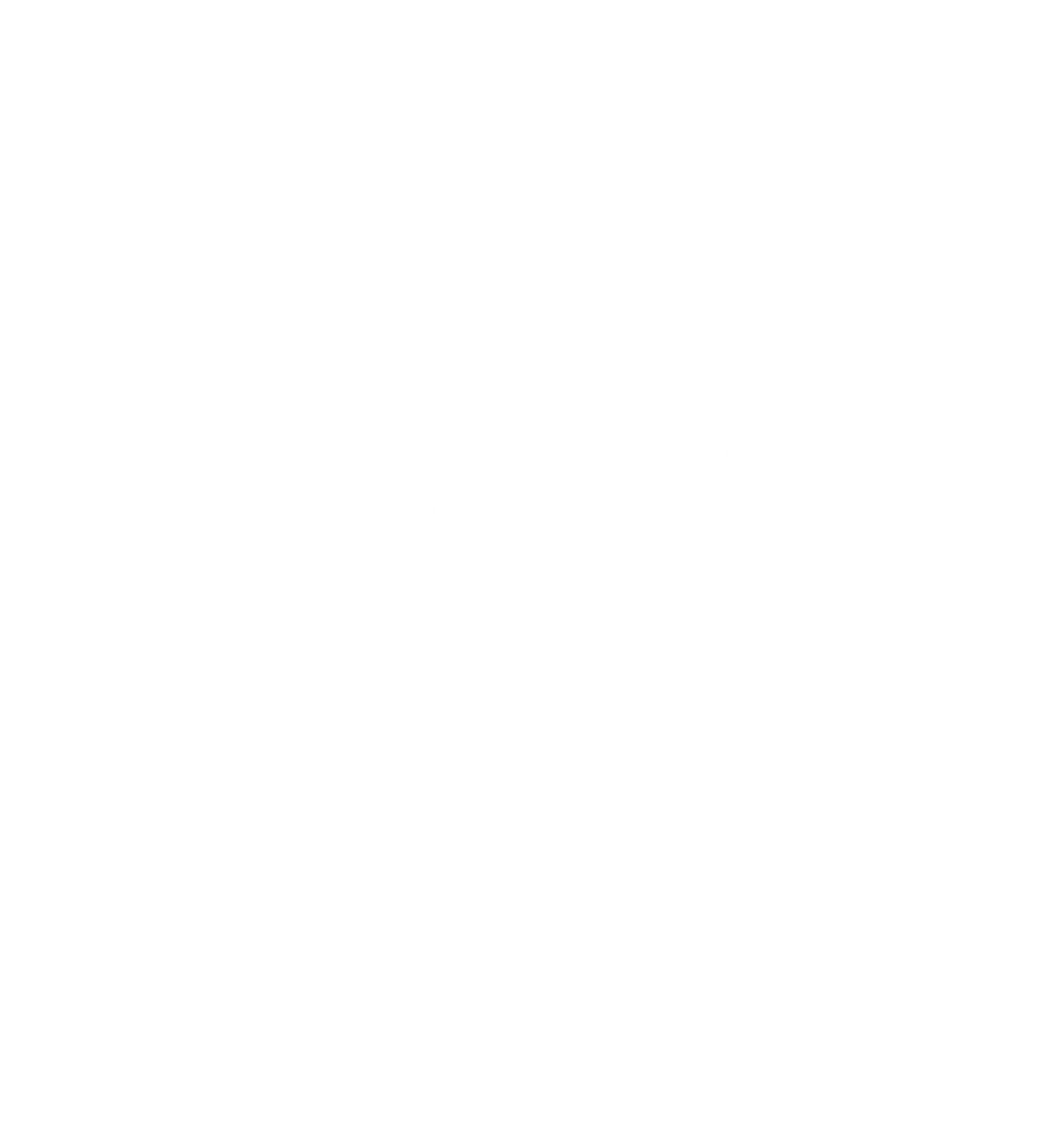 1          2
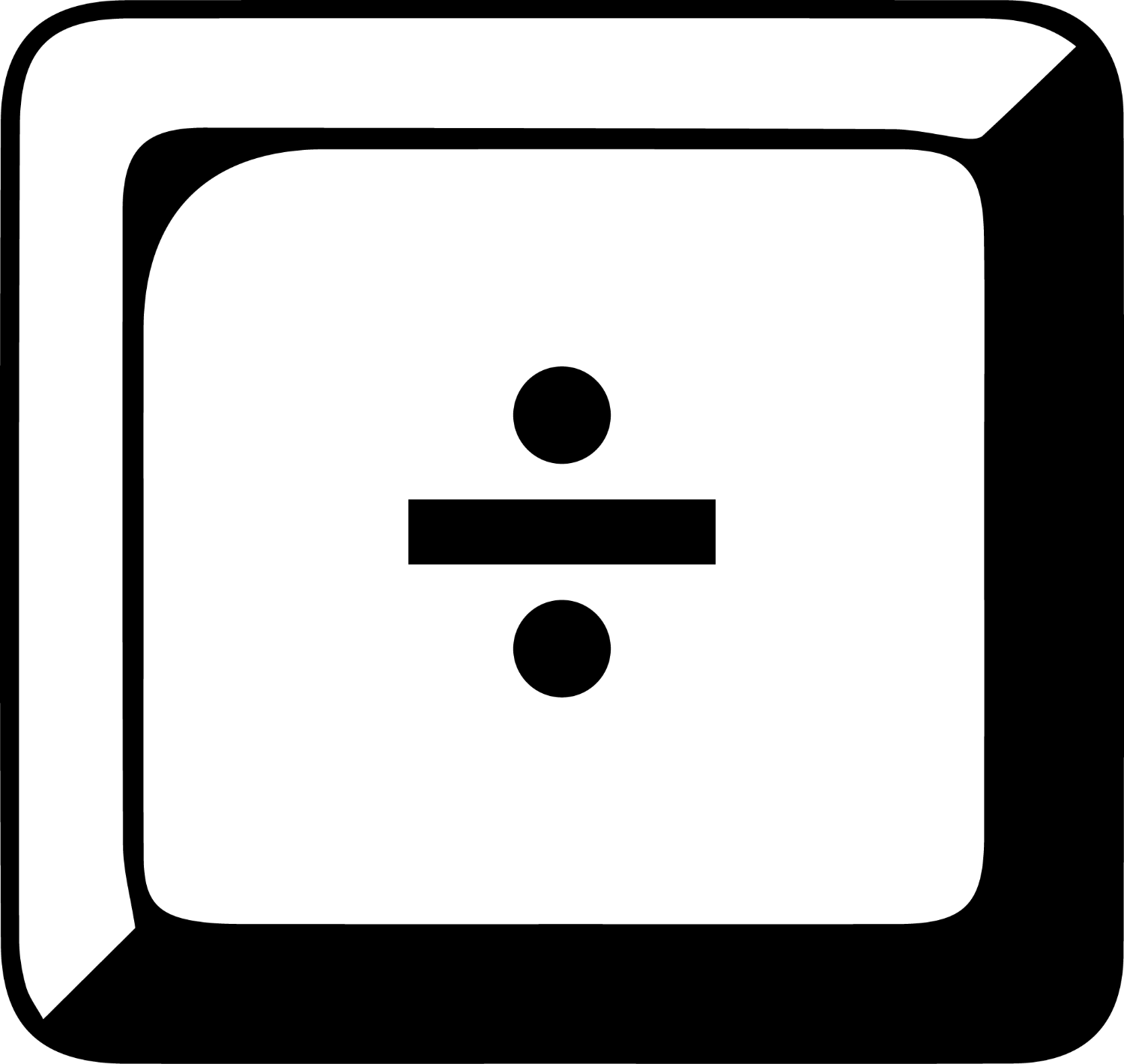 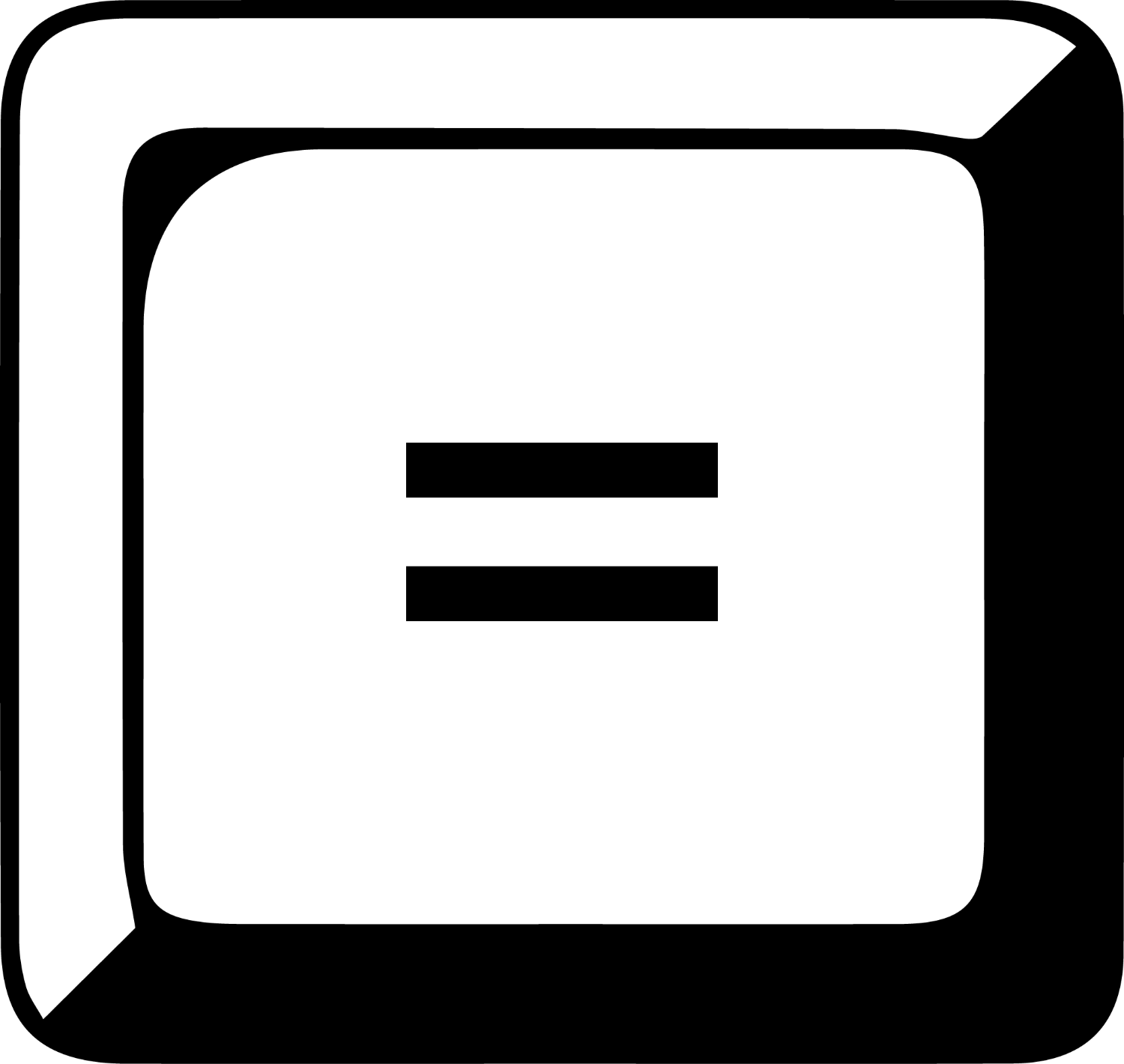 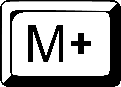 2          5
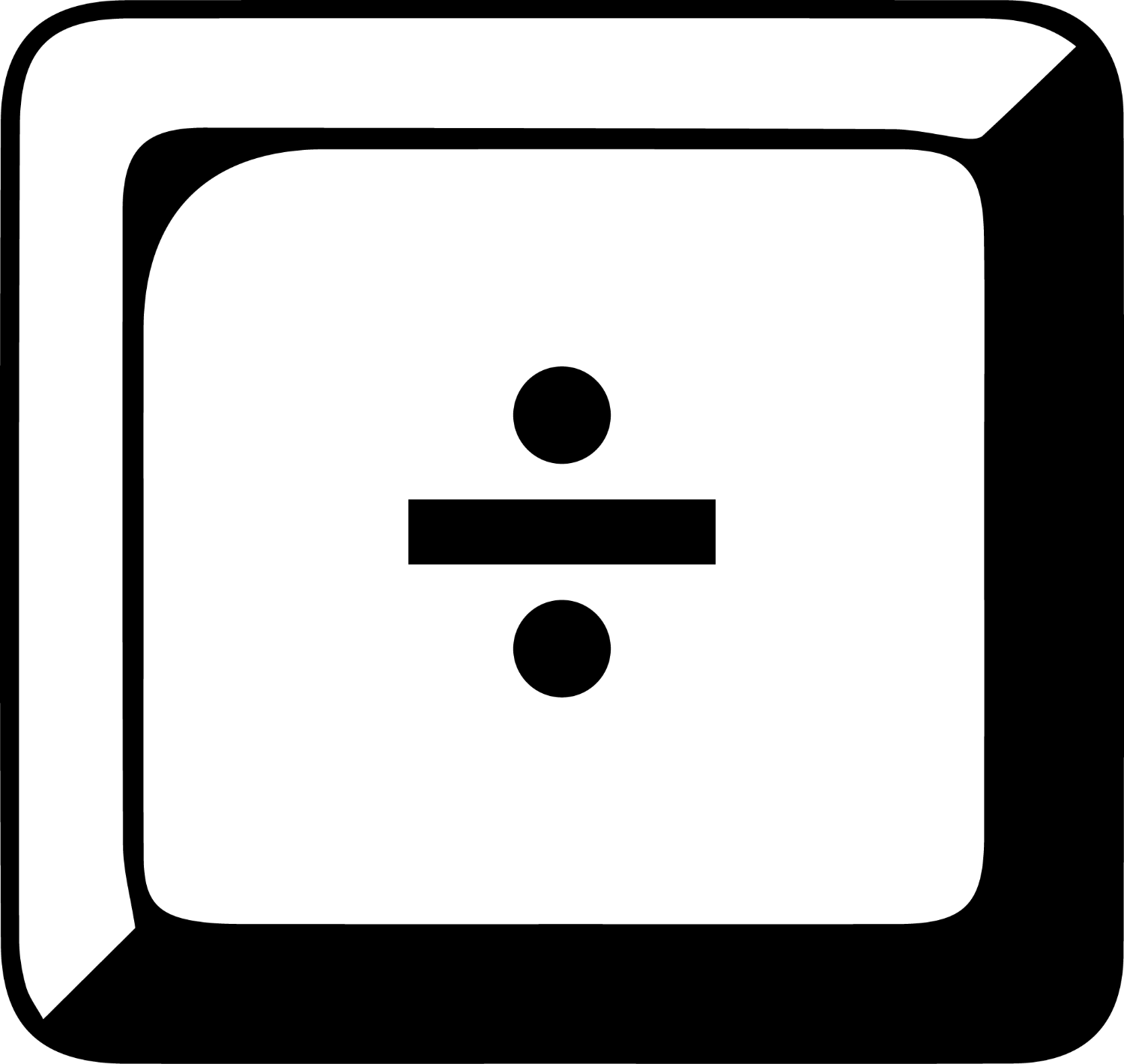 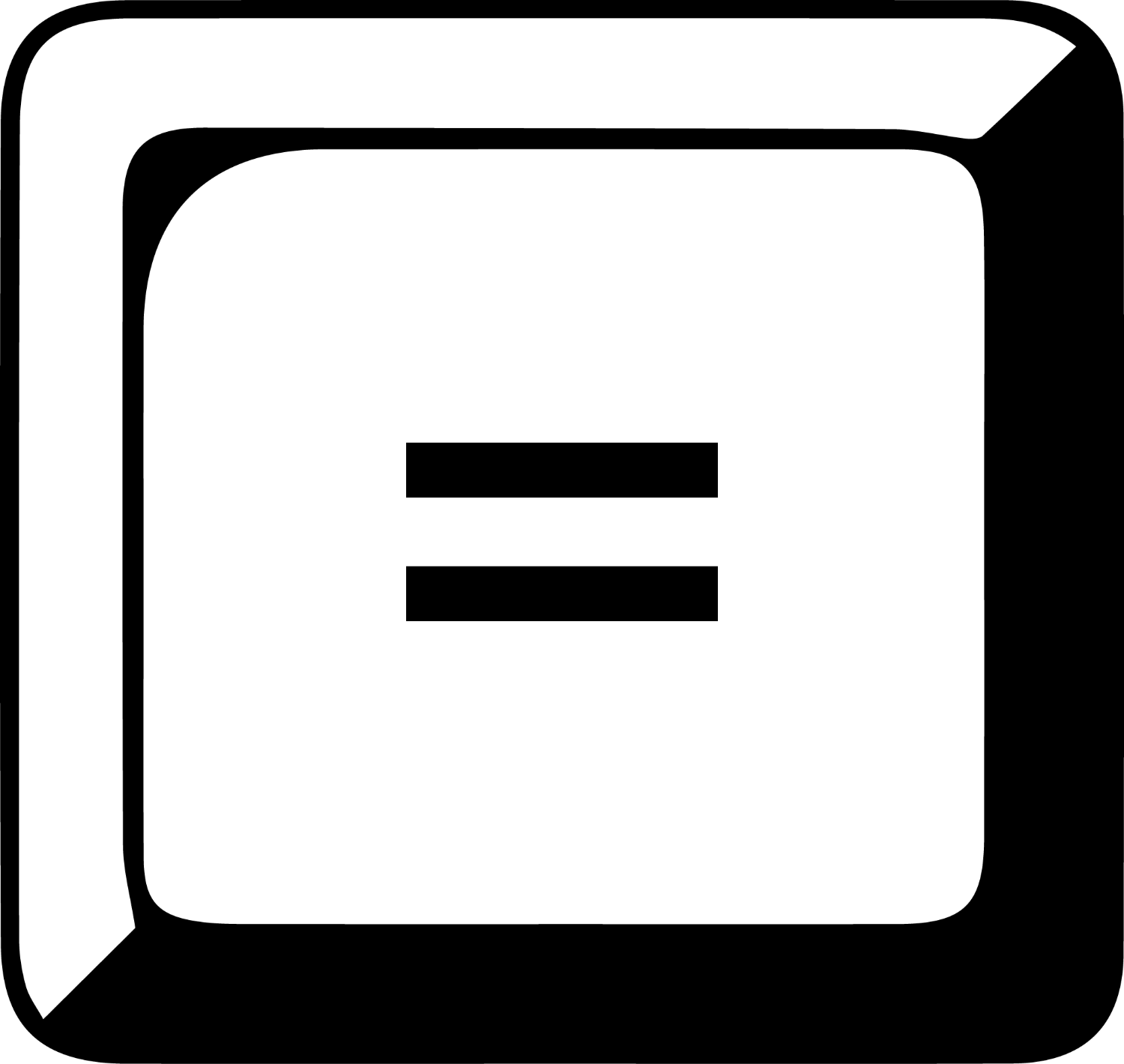 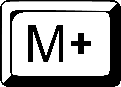 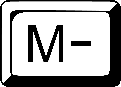 3          7
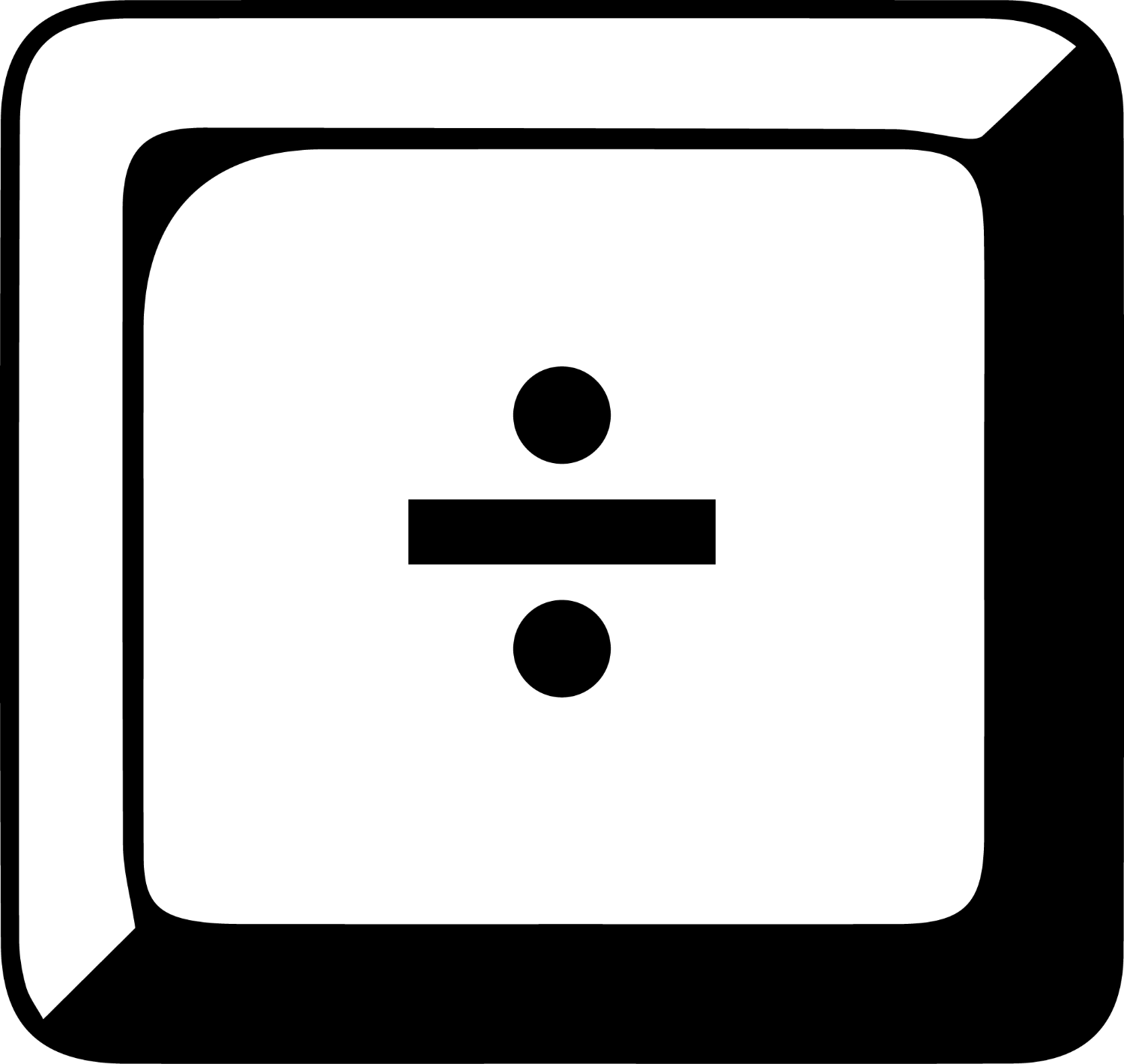 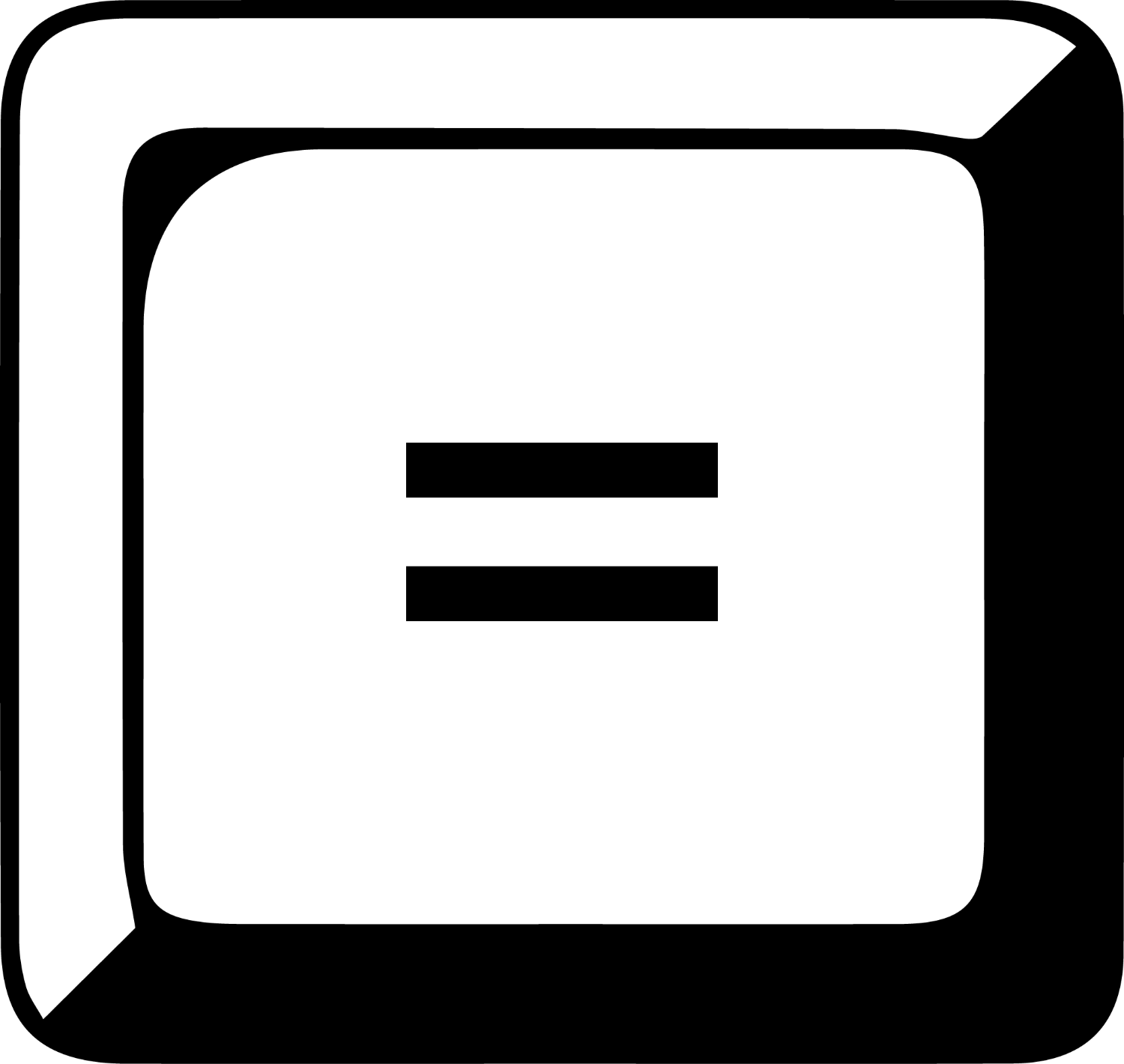 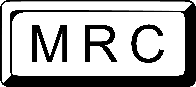 Example 2.9 page 27
Unit 2.5
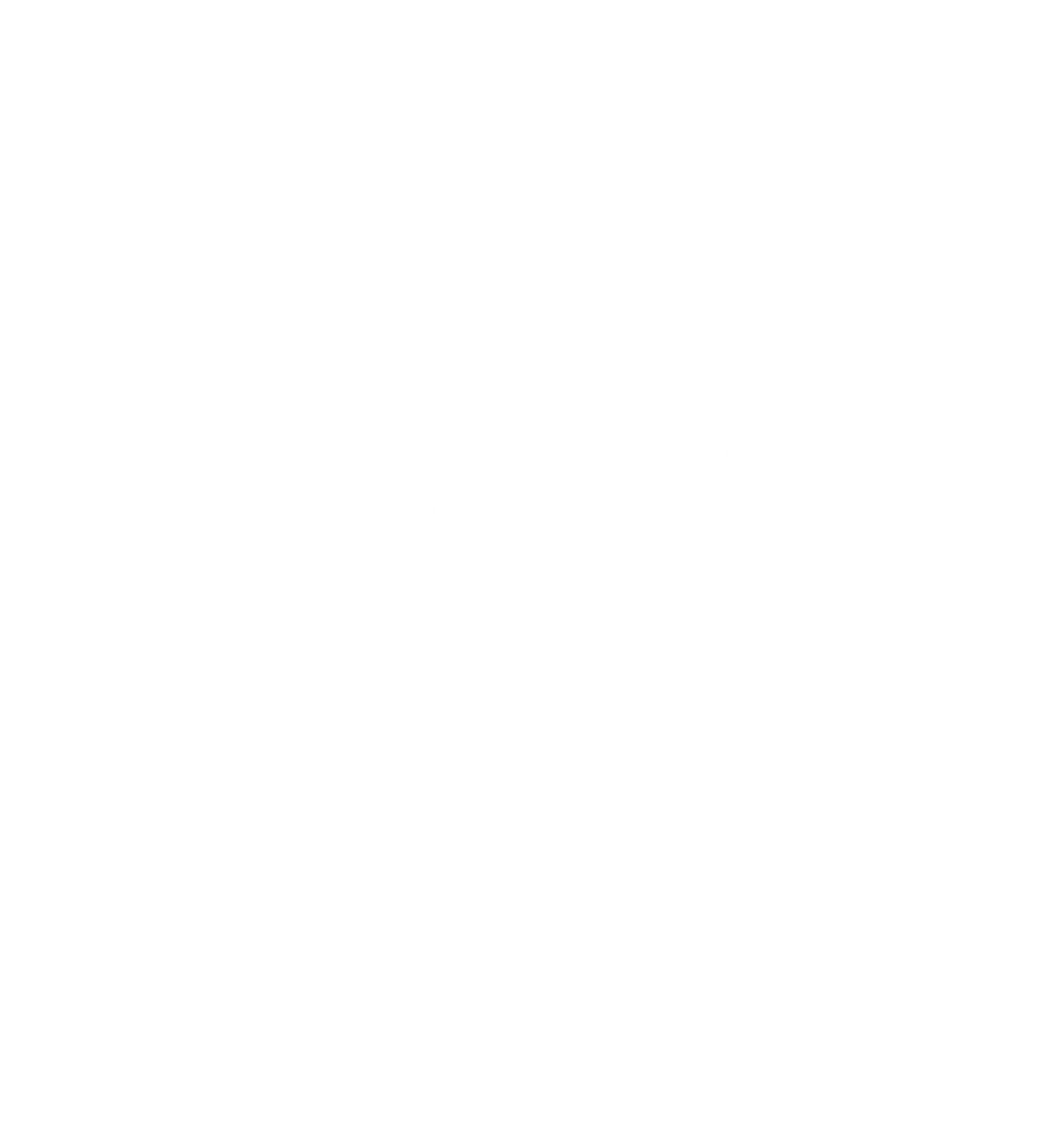 A restaurant makes a fruit smoothie from 
cup yoghurt
cup coconut milk,
cup apple juice
cup berry juice and 
cup of crushed pineapple. 

How many cups will the smoothie fill?
Example 2.9 page 27
Unit 2.5
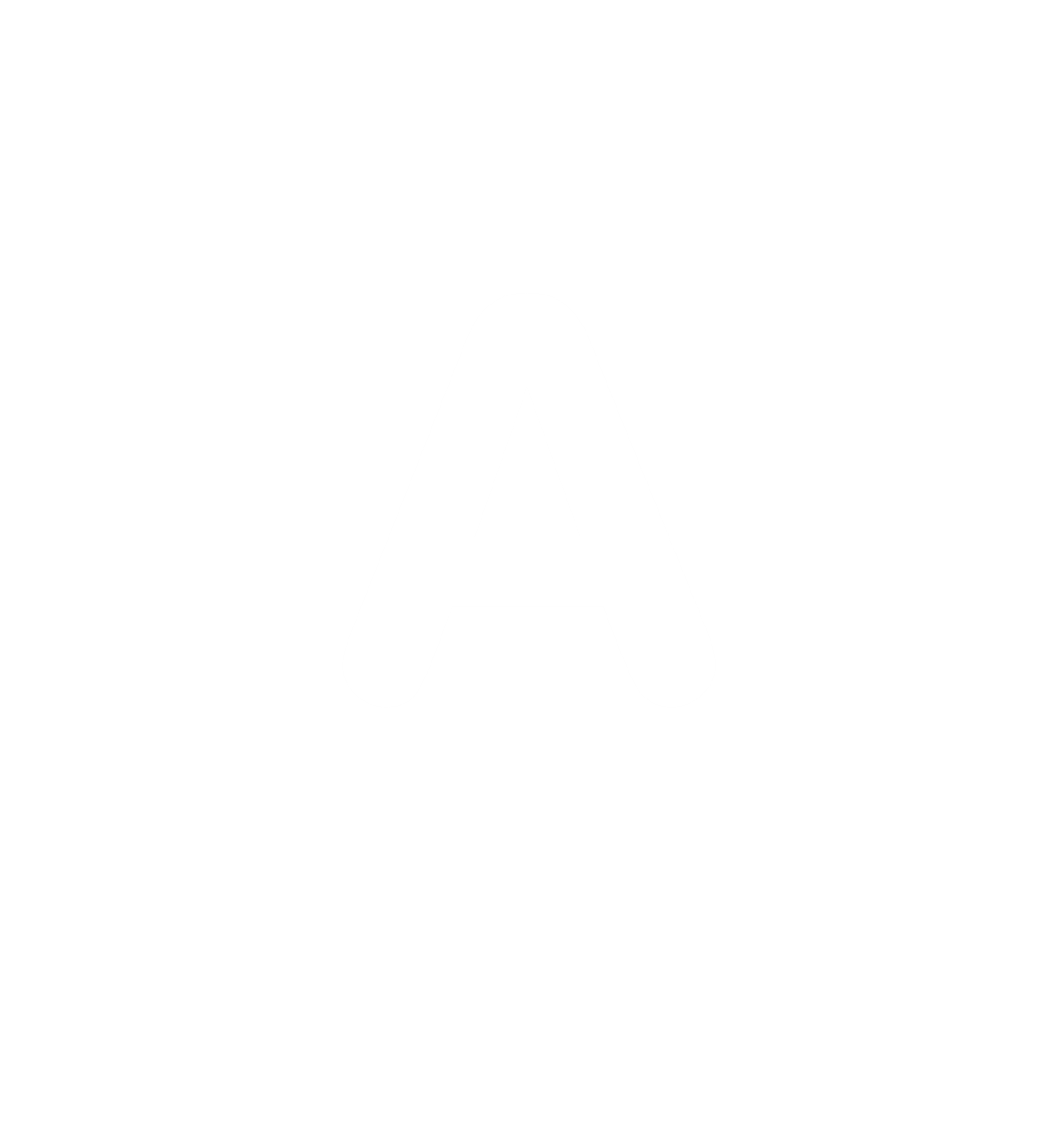 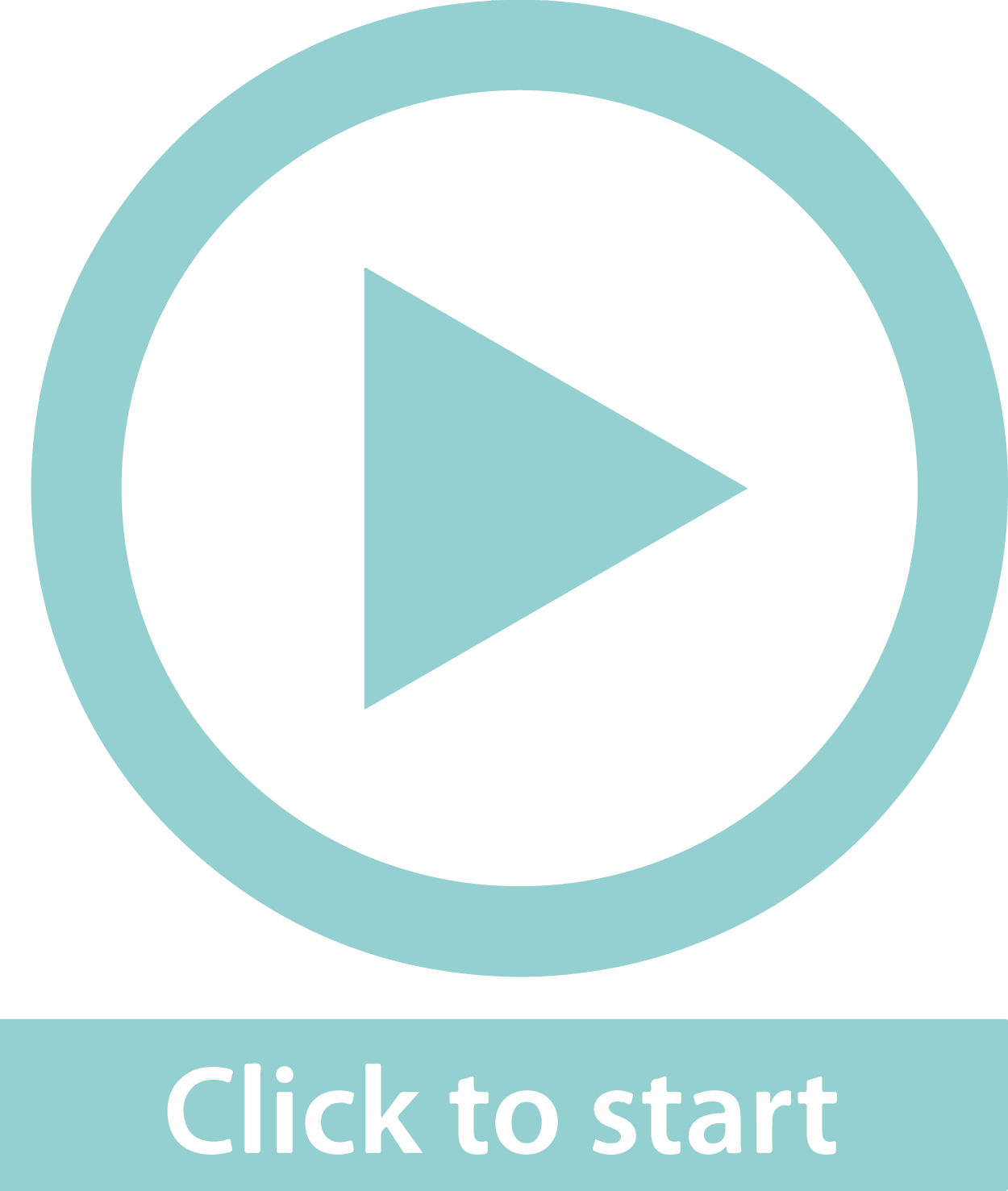 Lowest common denominator of 20
Add numerators
Change to mixed fraction
cups
OR Using a calculator = 1,45 cups
Multiplying fractions
Unit 2.3
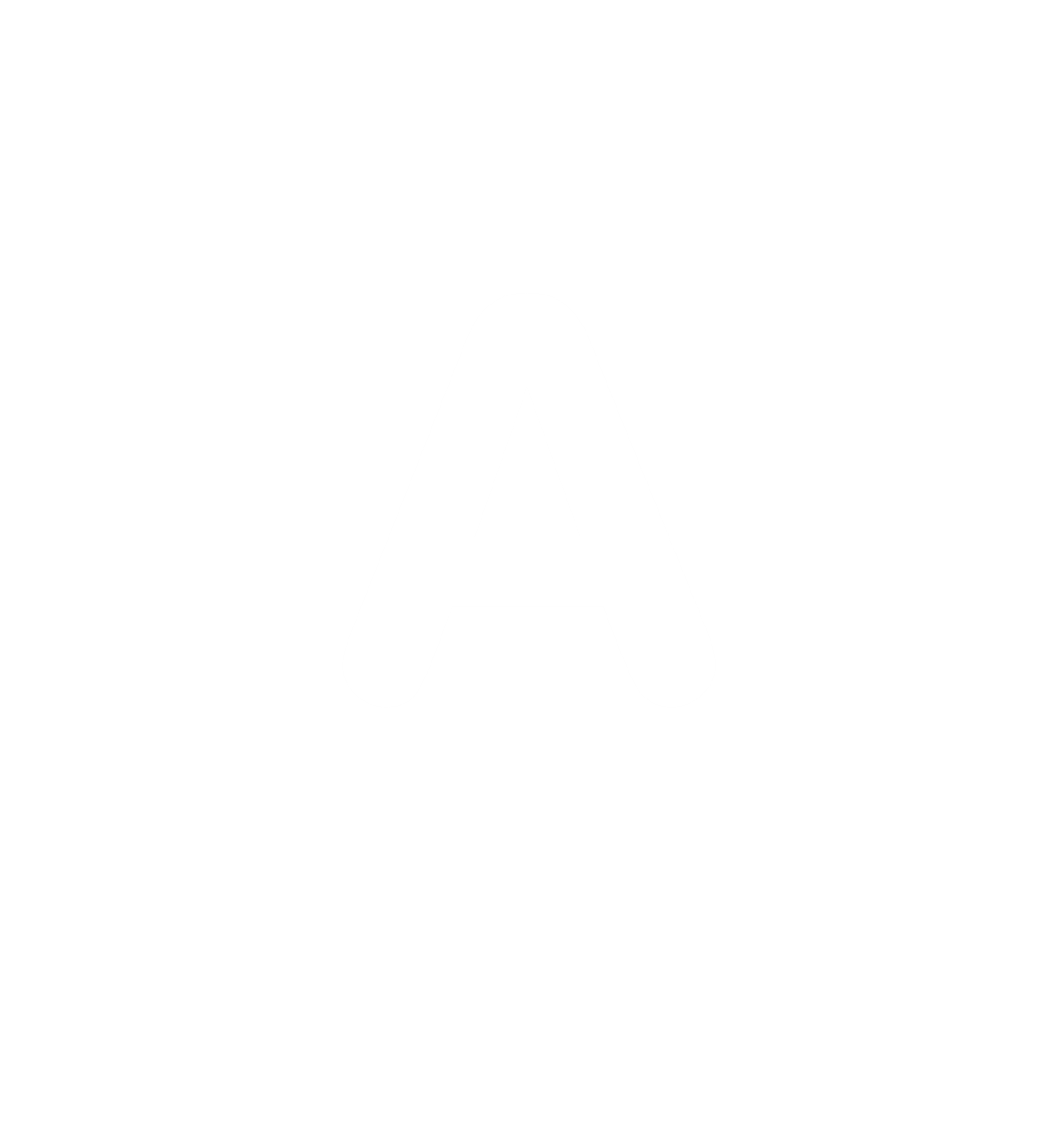 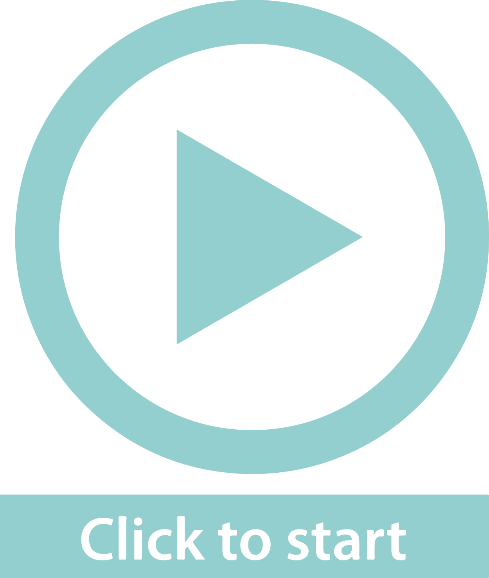 Example 2.7 page 26
Find
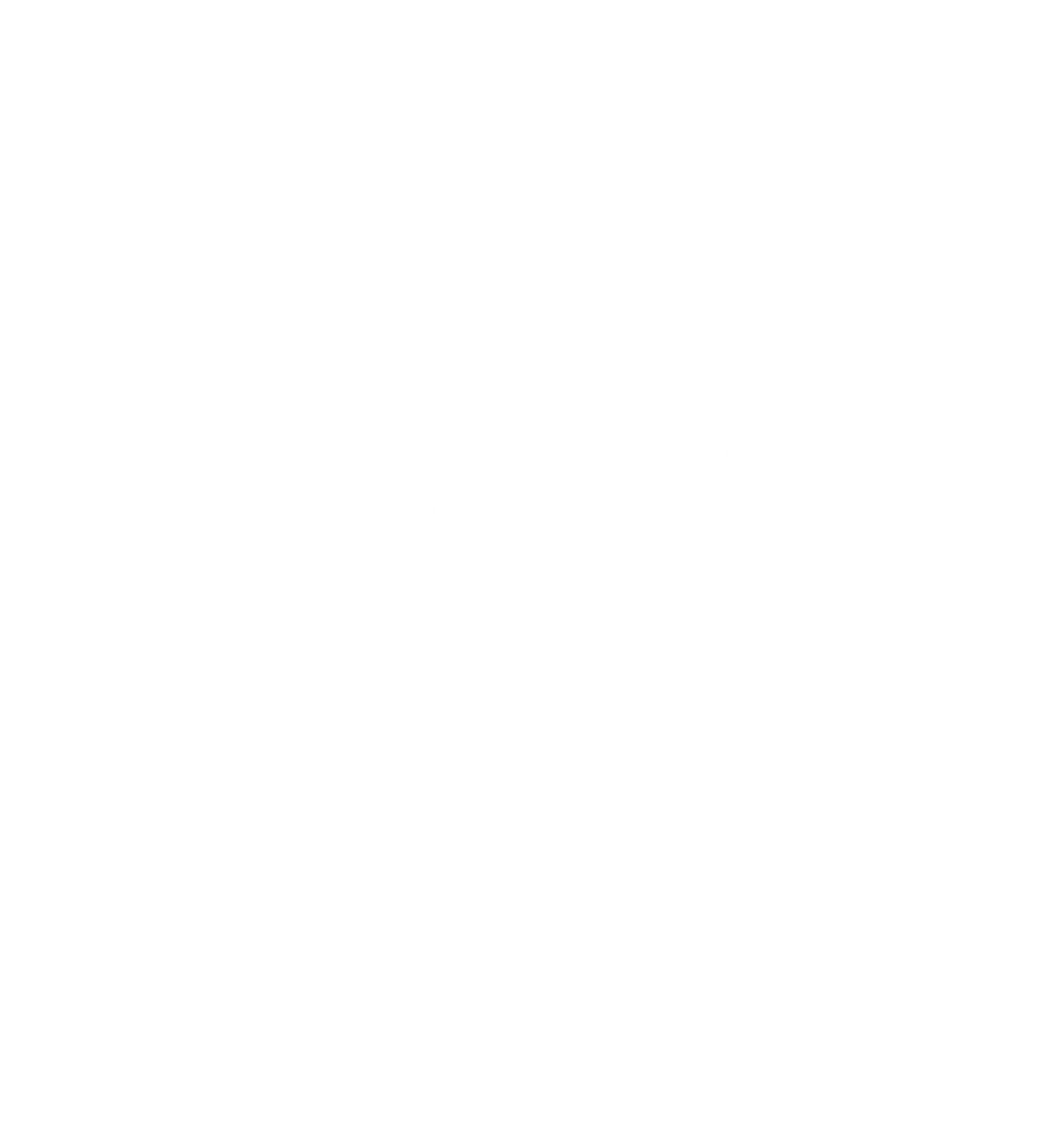 Without a calculator:
With a calculator:
x R65 =     x 65
13
Cancel common factors in numerator and denominator
= R26
= R26
2        5               65
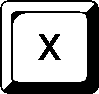 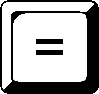 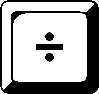 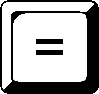 Dividing fractions
Unit 2.3
Example 2.8 page 27
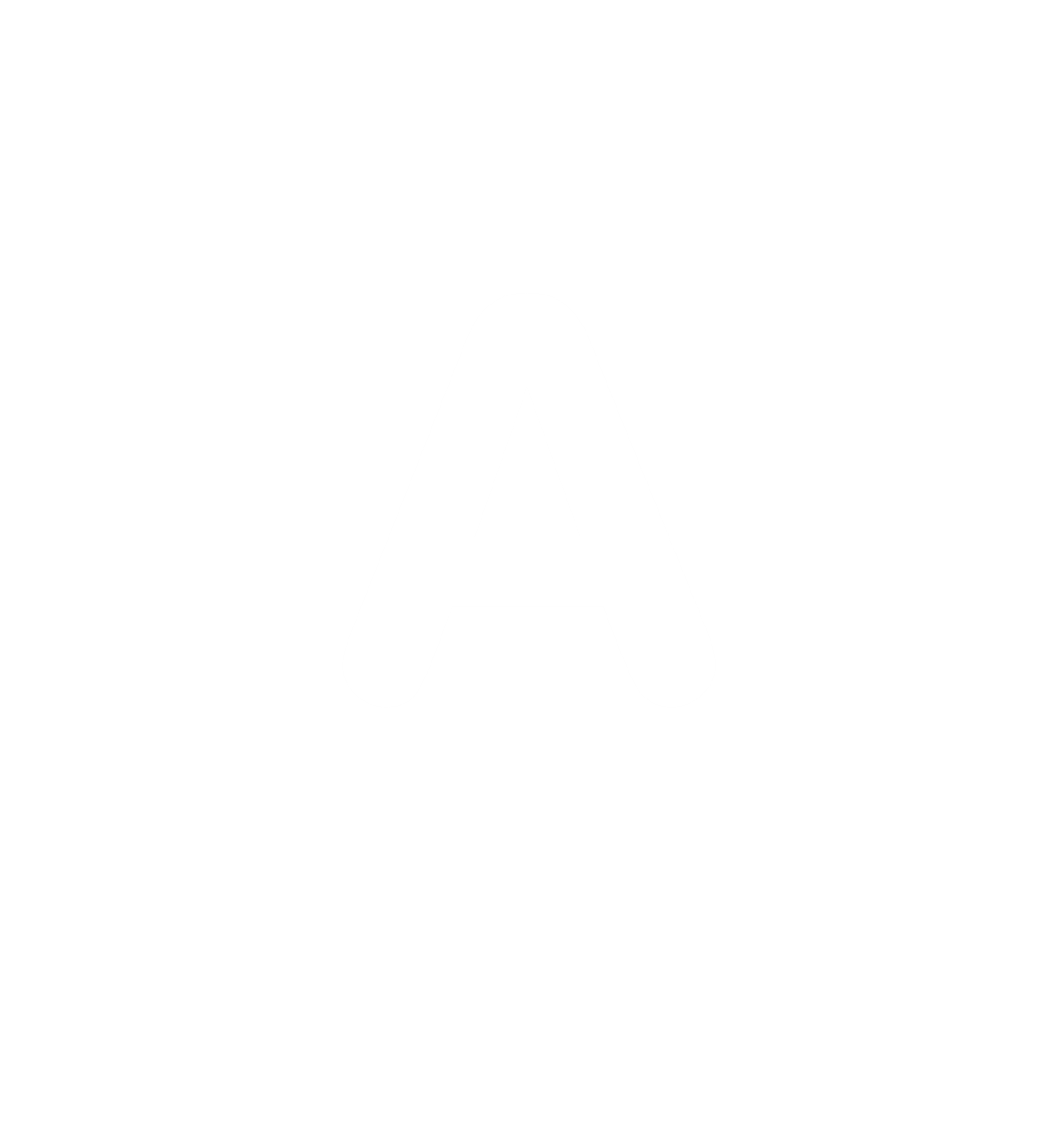 Calculate
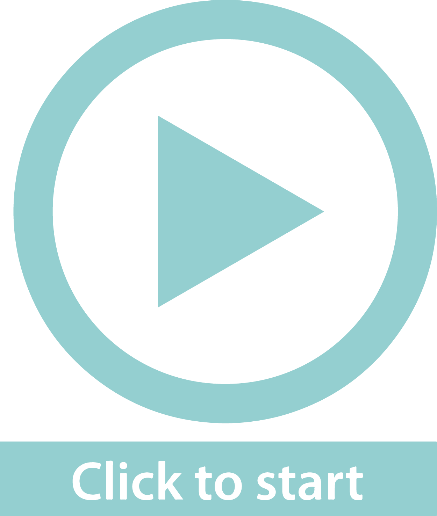 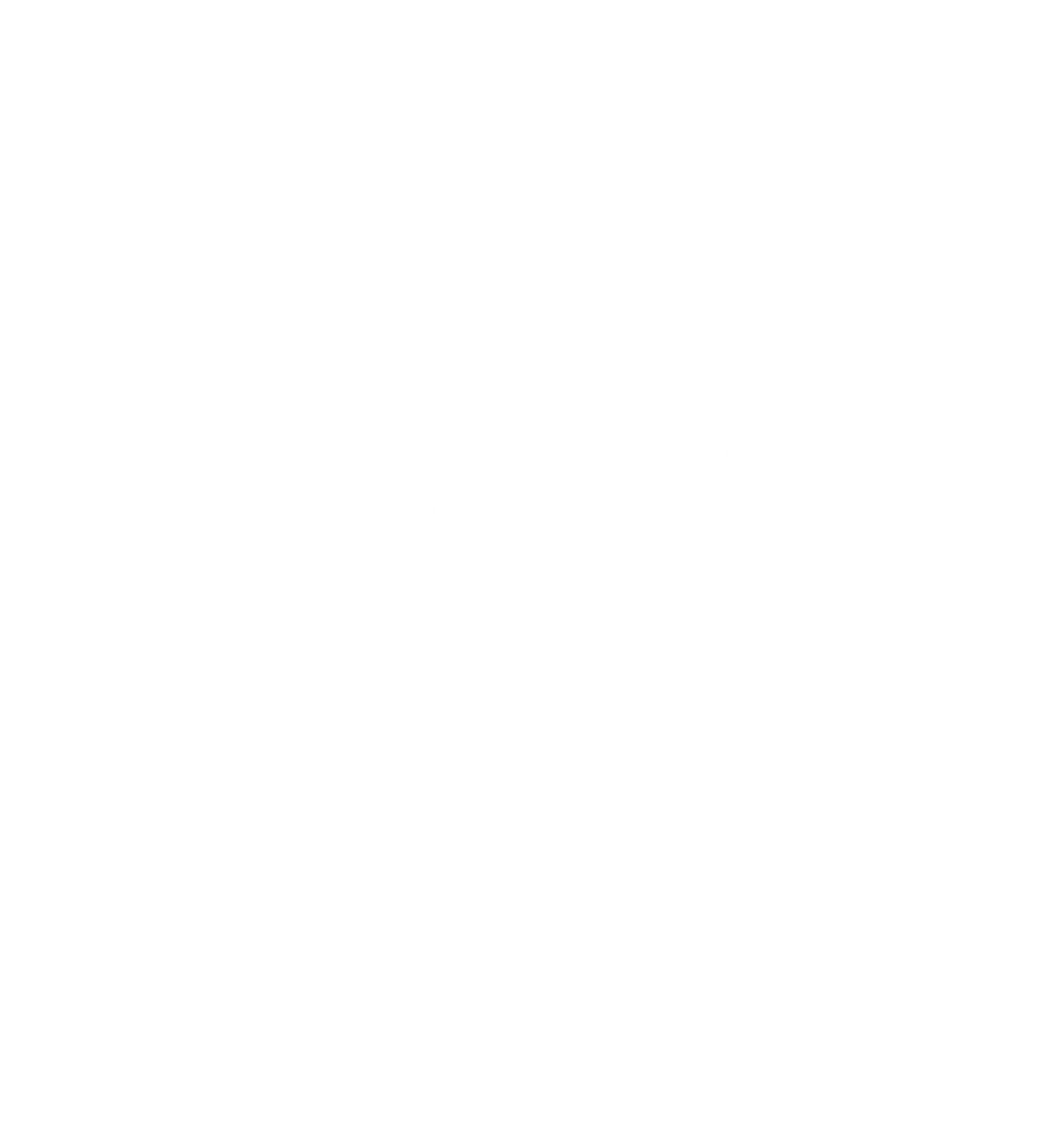 Without a calculator:
With a calculator:
Invert the second fraction and multiply
3        5
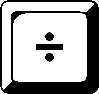 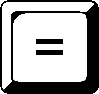 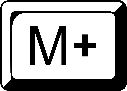 9        10
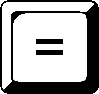 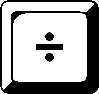 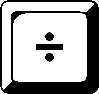 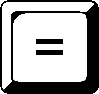 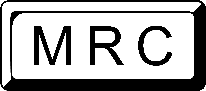 Converting fractions to decimals
Unit 2.3
27 parts out of 100 parts can be written as a:
One form can be converted to another.
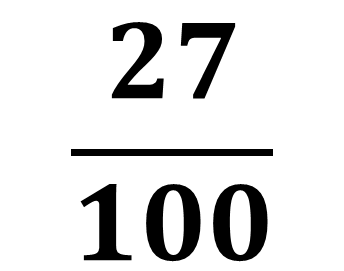 27%
0,27
Decimal
Fraction
Percentage
Converting fractions to decimals
Unit 2.3
Divide the numerator by the denominator. 

     

			
The whole number in a mixed number will remain a whole number in the decimal form.
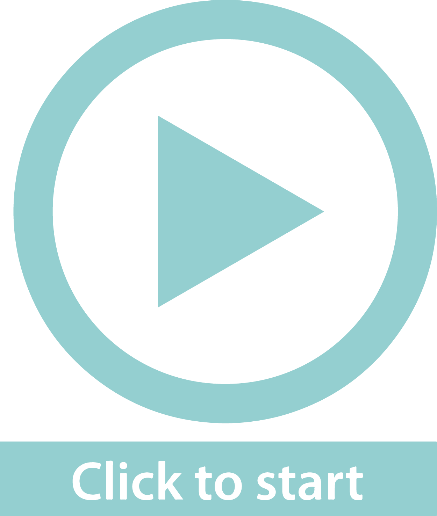 Formula
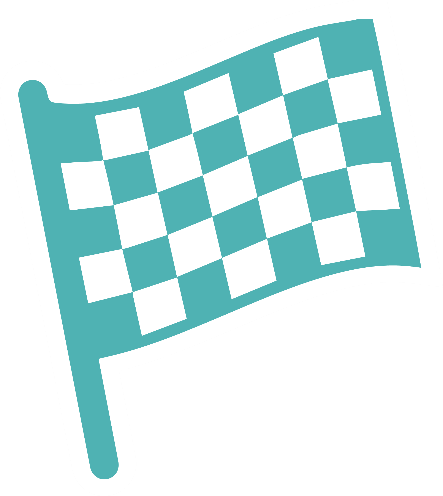 Converting fractions to percentages
Unit 2.3
Percentages are fractions where the denominator is 100. 
	                                                                                                    or 0,7 which is 70%

One whole is 100%
A whole number is a multiple of 100% e.g. 3 is 300%
    =  4 ÷ 5 = 0,8 = 80%

      = 1 ÷ 3 = 0,33333... (round off to 0,333) = 33,3%
Exercise 2.3
Unit 2.3
Complete Exercise 2.3 on page 29 of your Student’s Book
Use a calculator to perform calculations on decimals
Unit 2.3
Decimals, like fractions, describe parts of a whole number, in units of tenths, hundredths, thousandths and so on. 
The decimal comma separates the whole number from the fraction.
A decimal number has digits representing the whole number, the decimal comma and digits representing the fraction e.g. 67,05
Decimals are used to: 
show amounts of money e.g. R32,95
show measurements e.g. 12,302 kg
in business, to show the value of stocks, averages and interest rates
to read measuring instruments
in calculations
Converting decimals and fractions
Unit 2.3
Any fraction can be expressed as a decimal by dividing the numerator by the denominator. 







Recurring decimals have digits that keep repeating shown by a dot above the digit.
Divide numerator by denominator
Formula
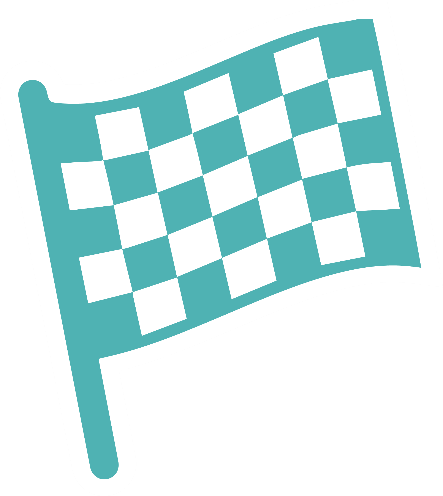 OR
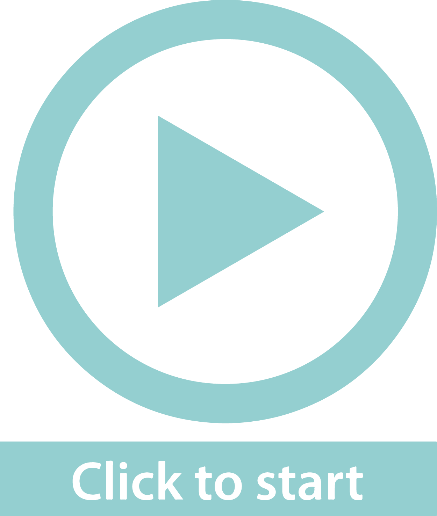 Adding and subtracting decimals
Unit 2.4
Work from left to right, adding or subtracting numbers of the same place value. 
Keep the decimal comma in the correct place. 
Without a calculator:
write the numbers underneath each other 
insert zeros if the numbers do not have the same number of decimal places
Example: 
Calculate and then check with a calculator.
	8,201 + 0,97 + 1,34
Multiplying decimals
Unit 2.4
Without a calculator:
Multiply as with whole numbers, without decimal commas. 
Count the number of decimal places in each number multiplied.
The answer needs that number of decimal places. Count the places from the right of the answer.
Example 2.15 page 32 no 2
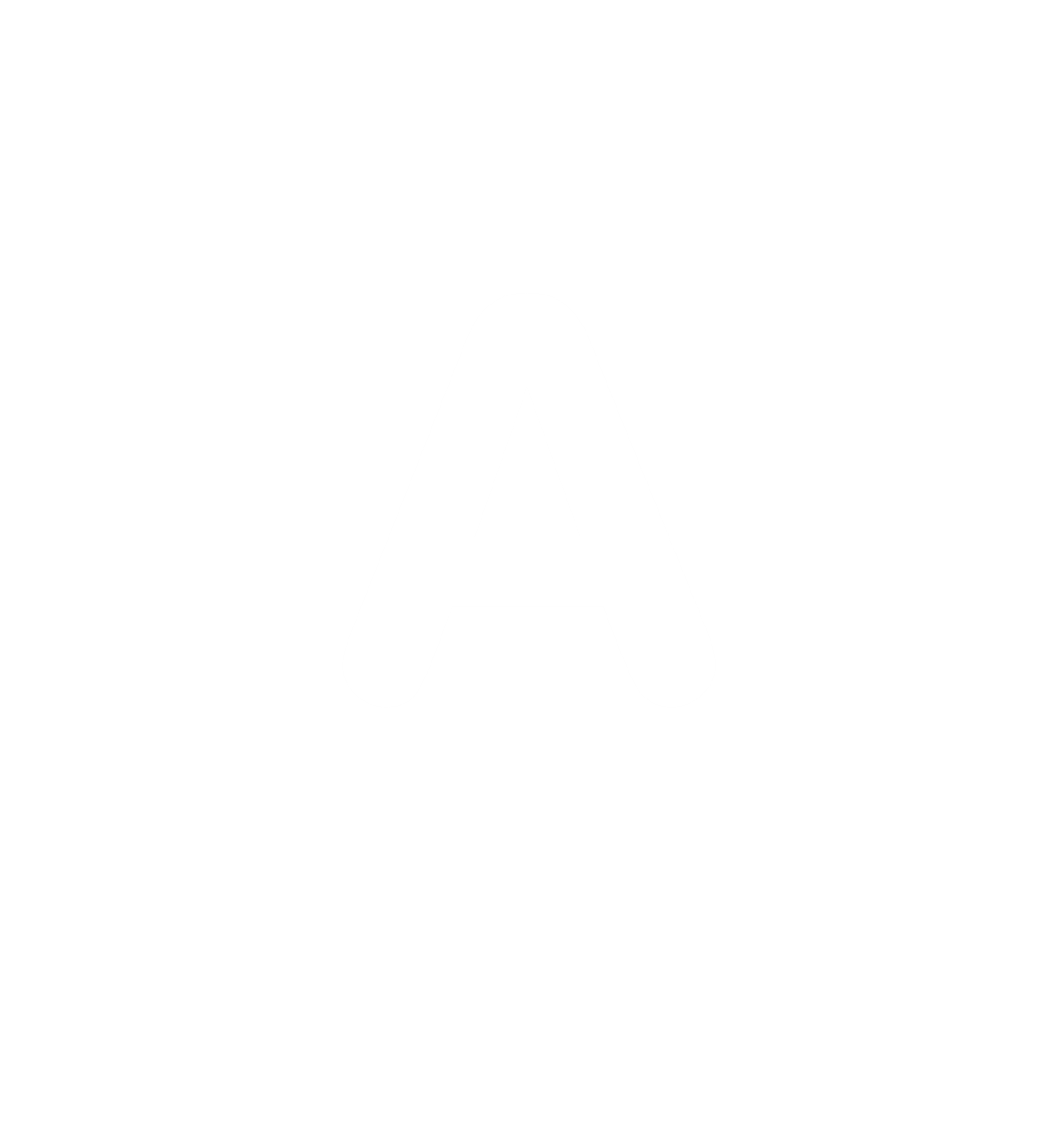 A plumber charges R225,75 per hour and works for 3,5 hours. What is his fee?
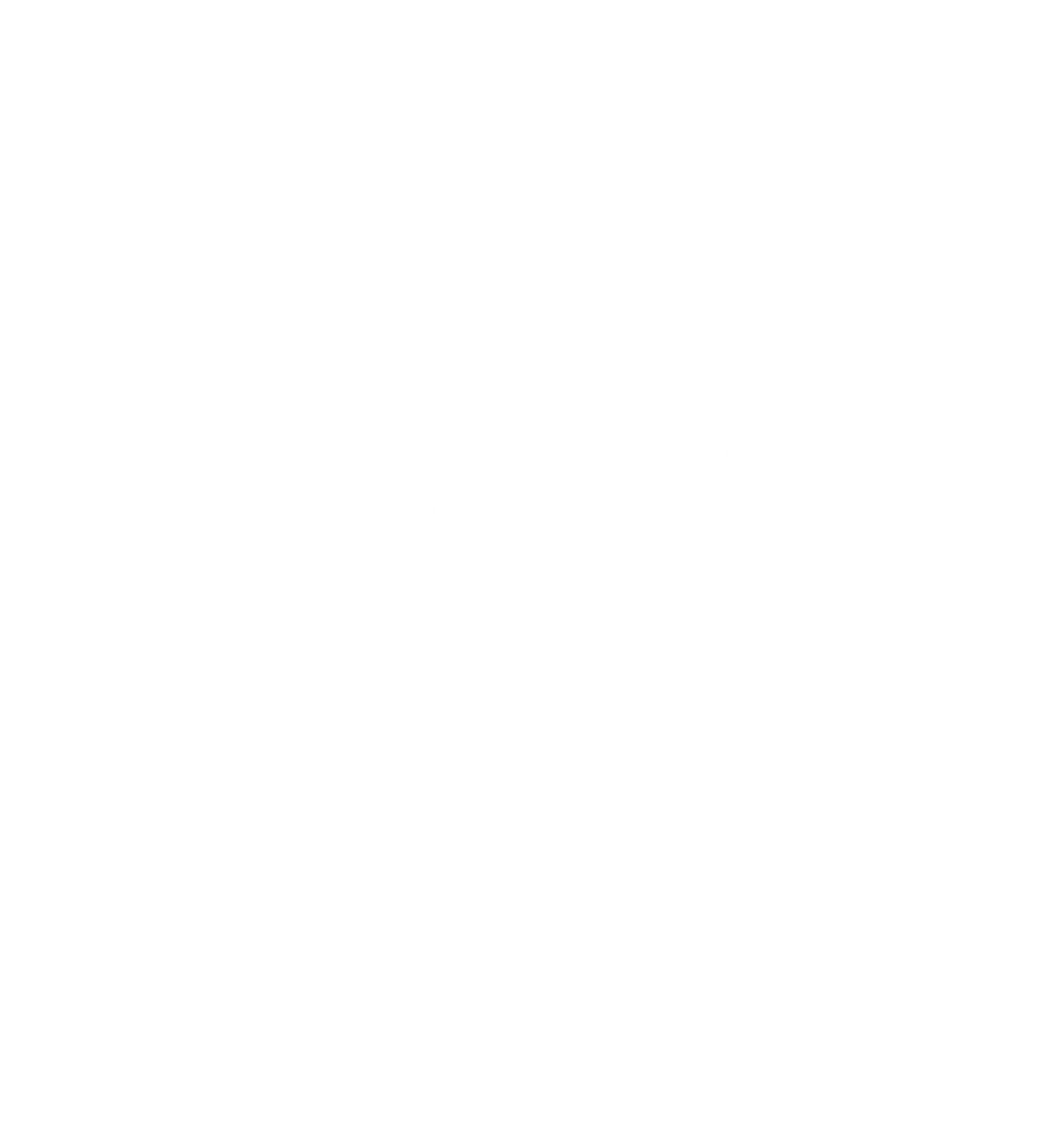 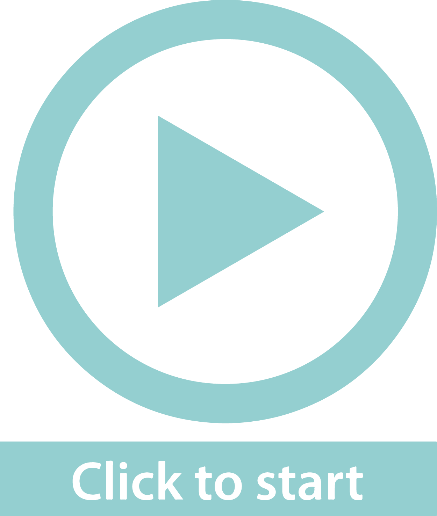 To calculate 225,75 × 3,5:
22 575 × 35 = 790 125
There are three decimal places.  
The fee is R790,125 Round off to R790,13
Multiplying and dividing decimals
Unit 2.4
When we multiply by a power of 10, we count the number of zeros and move the decimal comma the same number of places to the right.

Example 2.16 page 33
41,563 × 100 = 4 156,3		
62,7903 × 1 000 = 62 790,3		
1,0045 × 100 = 100,45
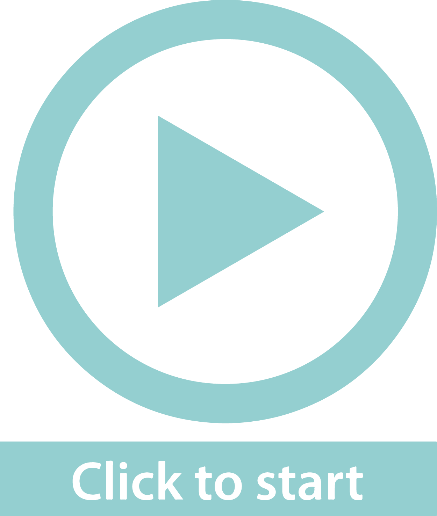 2 right
3 right
2 right
Multiplying and dividing decimals
Unit 2.4
When we divide by a power of 10, we count the number of zeros and move the decimal comma the same number of places to the left.

Example 2.17 page 33
1.   41,56 ÷ 1 000 = 0,04156
2.   81,2 ÷ 10 = 8,12
1 004,698 ÷ 100 = 10,04698

 64 375,86 ÷ 23,24  	   
= 6 437 586 ÷ 2 324 
= 2 770,045611...
= 2 770,05 rounded to two decimal places.
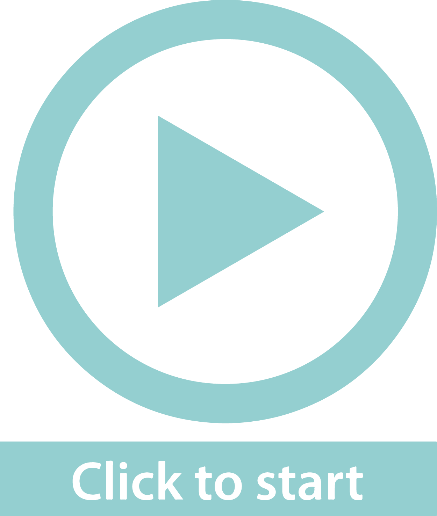 3 left
1 left
2 left
Multiply by 100 to get rid of decimal in denominator
Exercise 2.4
Unit 2.4
Complete Exercise 2.4 on page 33 of your Student’s Book
Use a calculator to perform calculations on percentages
Unit 2.5
'Percent' means parts per 100.  
If you divide a whole quantity into 100 equal parts, then one part is 1%.
The whole amount is 100%.

Example 
If your business has R14 250 in cash, then R14 250 is 100% of your cash. 
In decimal numbers, 100% is 1,00 or just 1. 
1% = 0,01		15% = 0,15		90% = 0,9
Percentages
Unit 2.5
Percentages are fractions with a denominator of 100. 

19% means 19 parts in every 100. 

19% means         or 0,19

35% of 50 can be rewritten as  

0,72 can be rewritten as         or 72%.
Example 2.18 page 35
Unit 2.5
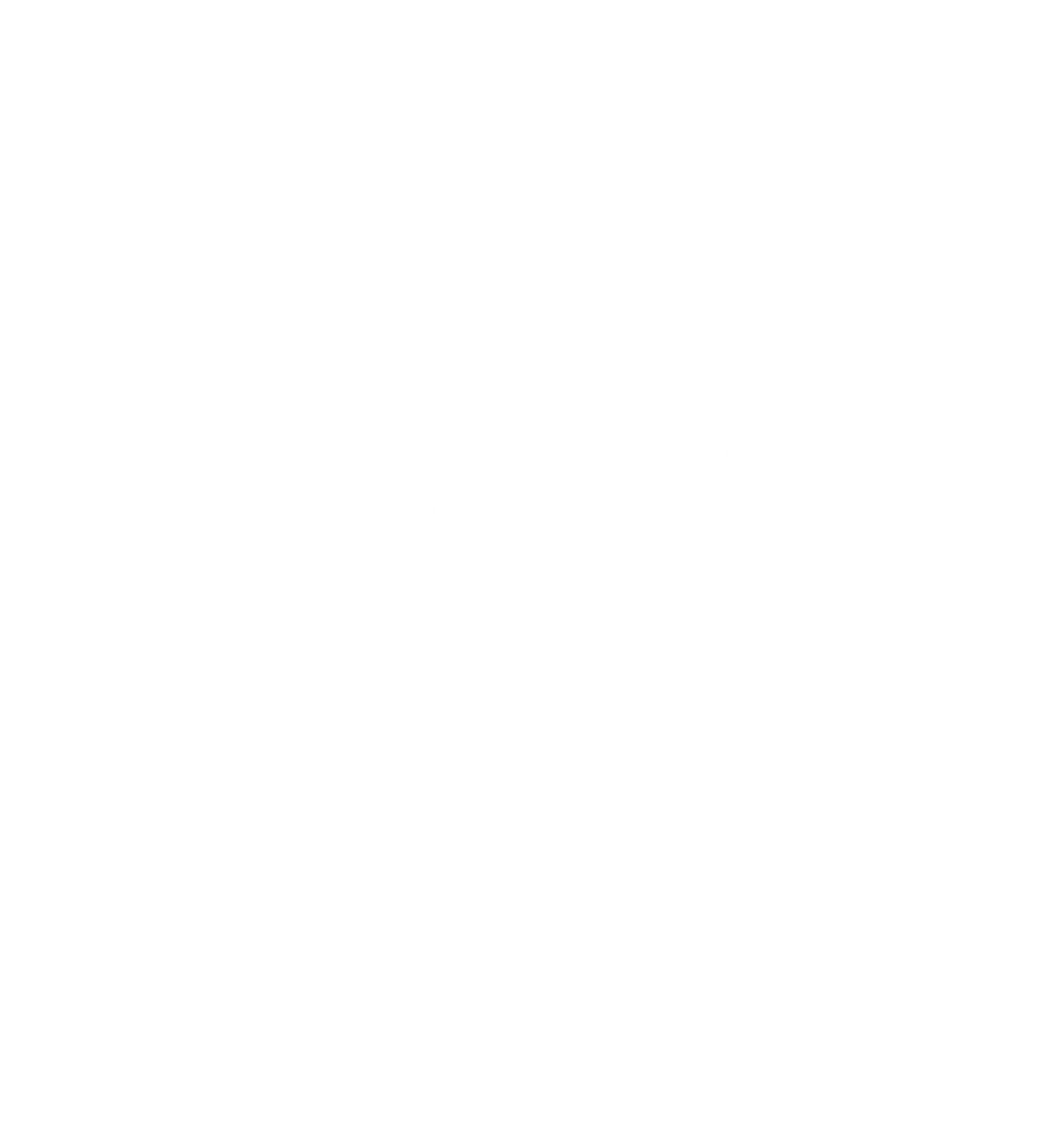 Write 48% as a fraction in its simplest form. 
Write 37,5% as a decimal fraction. 
Change 0,415 to a percentage. 
Change         to a percentage. 
Calculate 25% of 200. 
Use your calculator to calculate 31% of R2,86. 
Calculate 27% of R18.
Example 2.18 page 35 continued ...
Unit 2.5
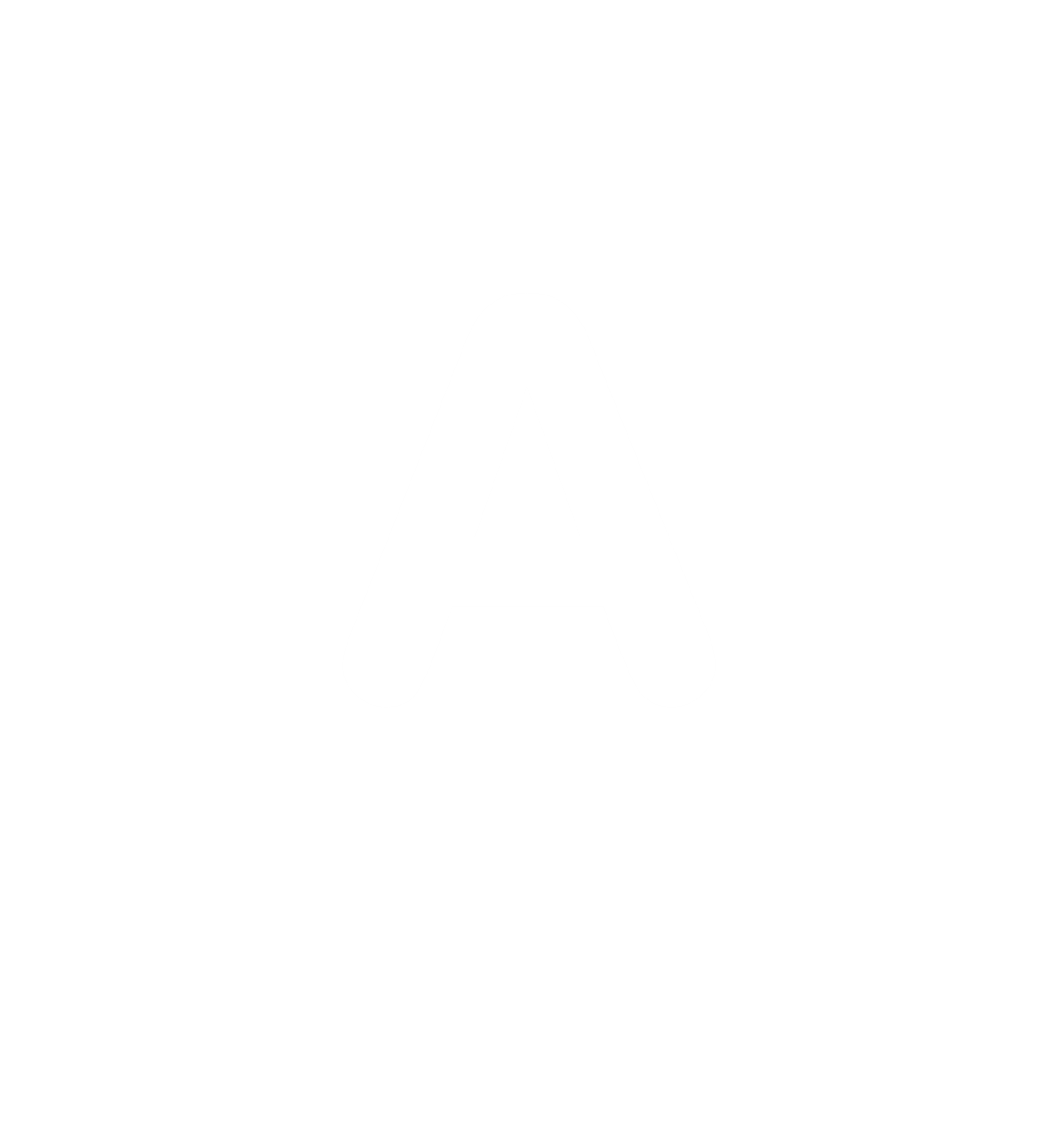 48% = 

37,5% = 37,5 ÷ 100 = 0,375 

0,415 x 100 = 41,5%

 

25% of 200 =
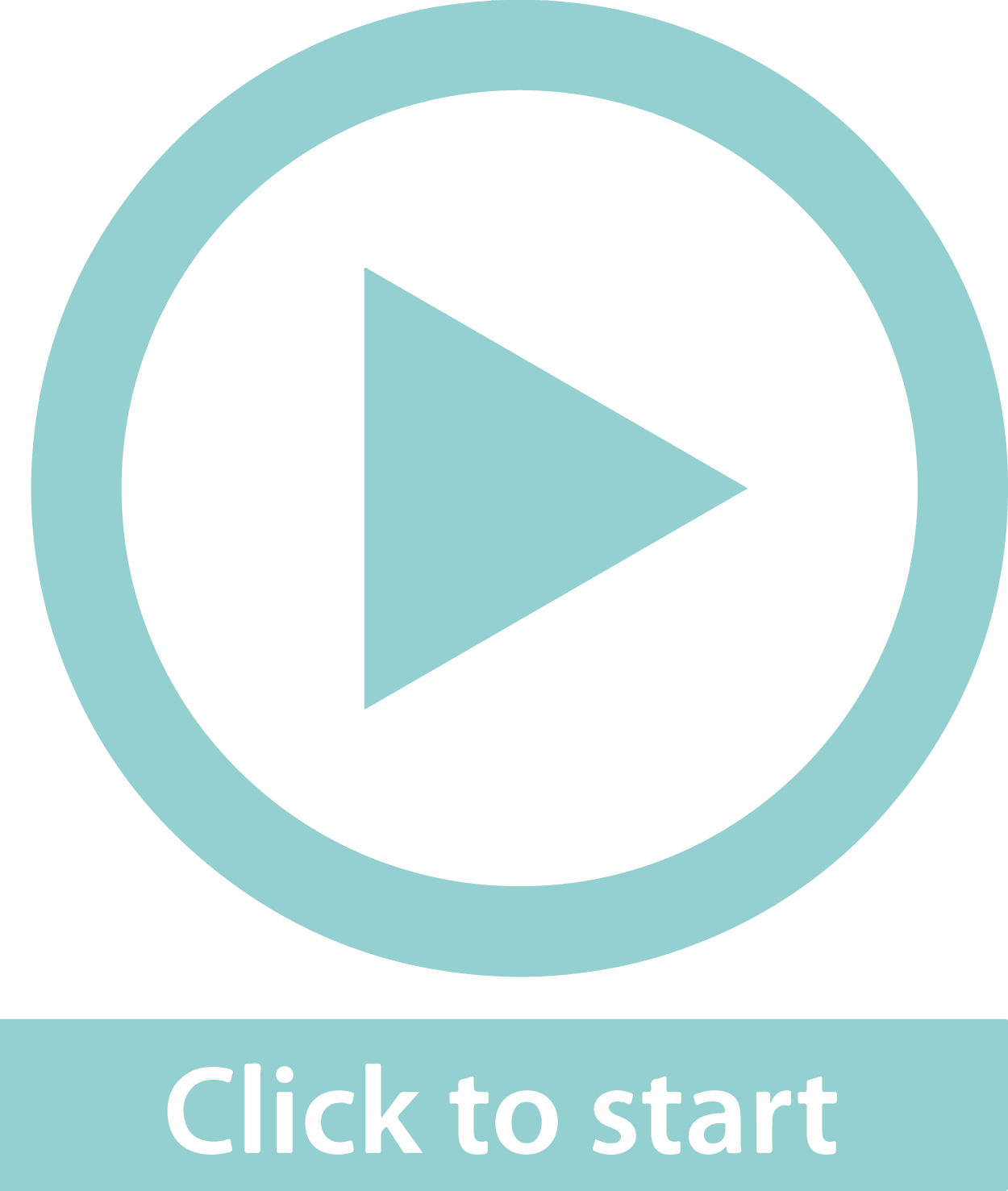 Exercise 2.5
Unit 2.5
Complete Exercise 2.5 on page 36 of your Student’s Book
Module assessment
Module 2
Complete Module assessment on page 37 of your Student’s Book